Evidencias del envió de correos-Rendición de Cuentas
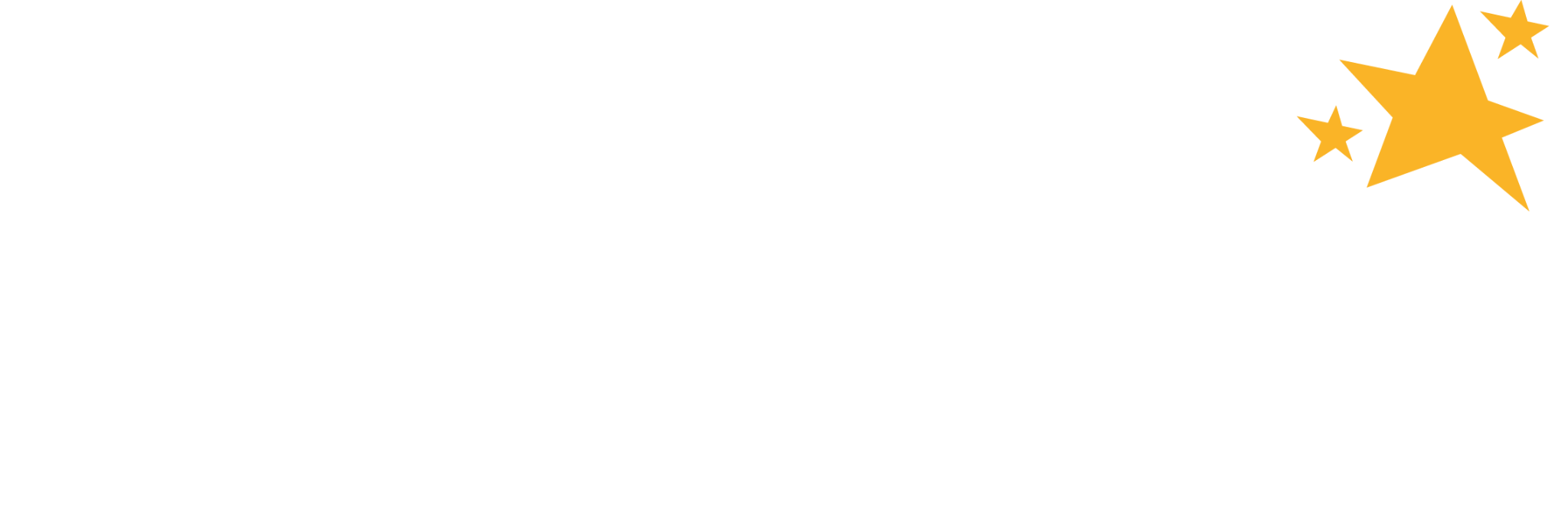 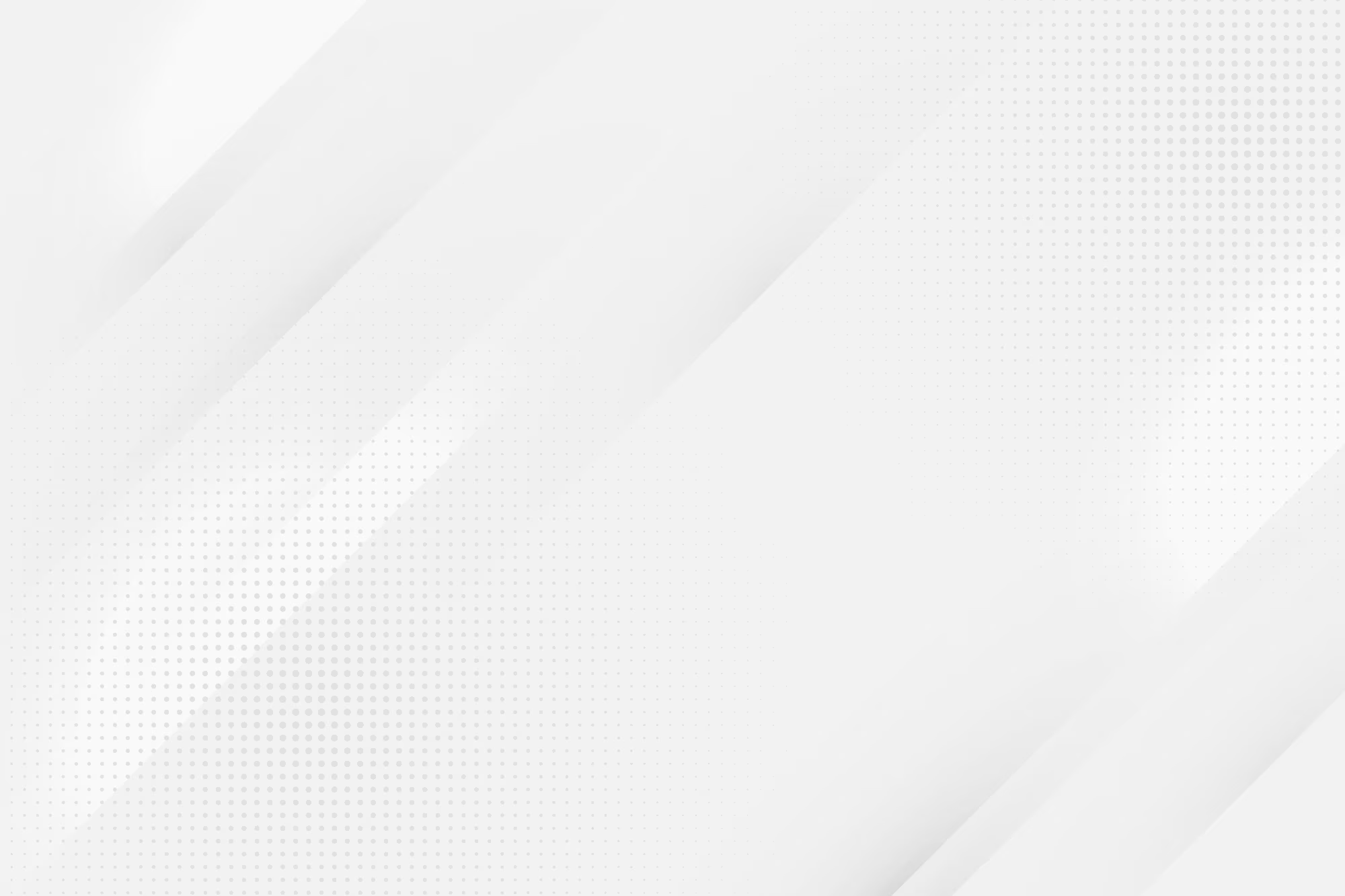 Invitación a asistir a la audiencia a diferentes grupos de actores clave:
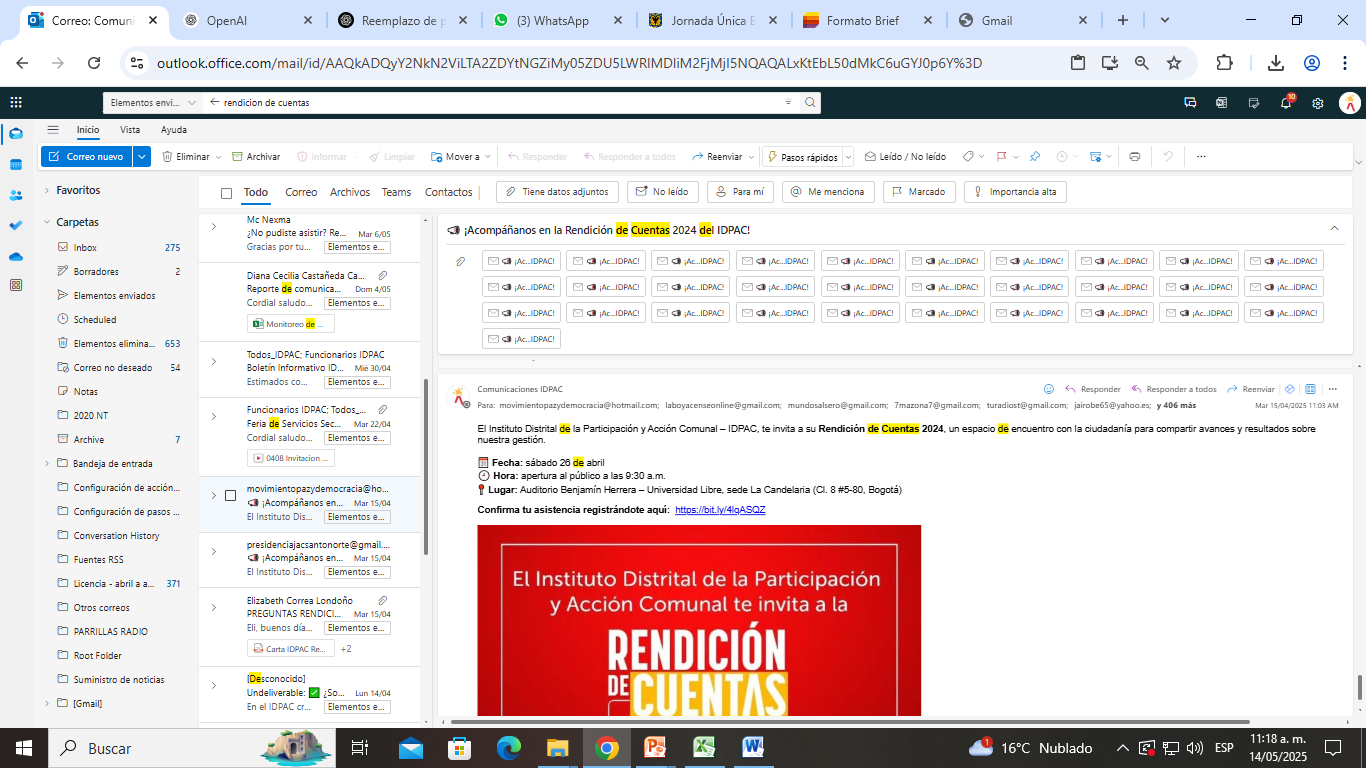 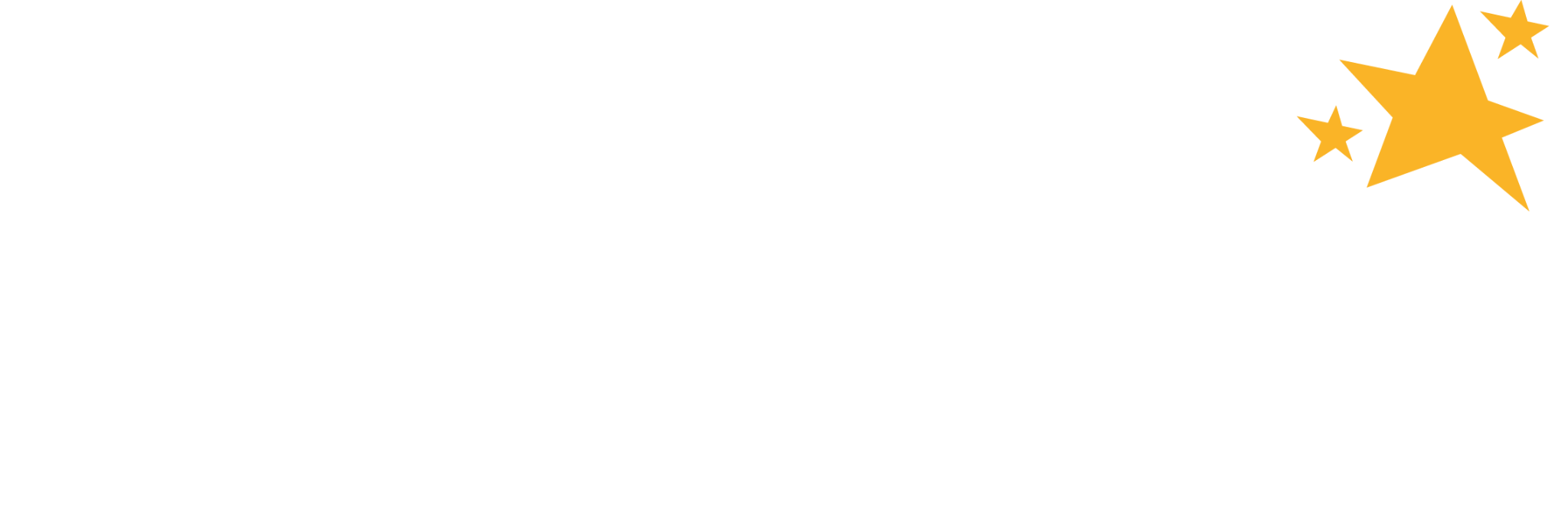 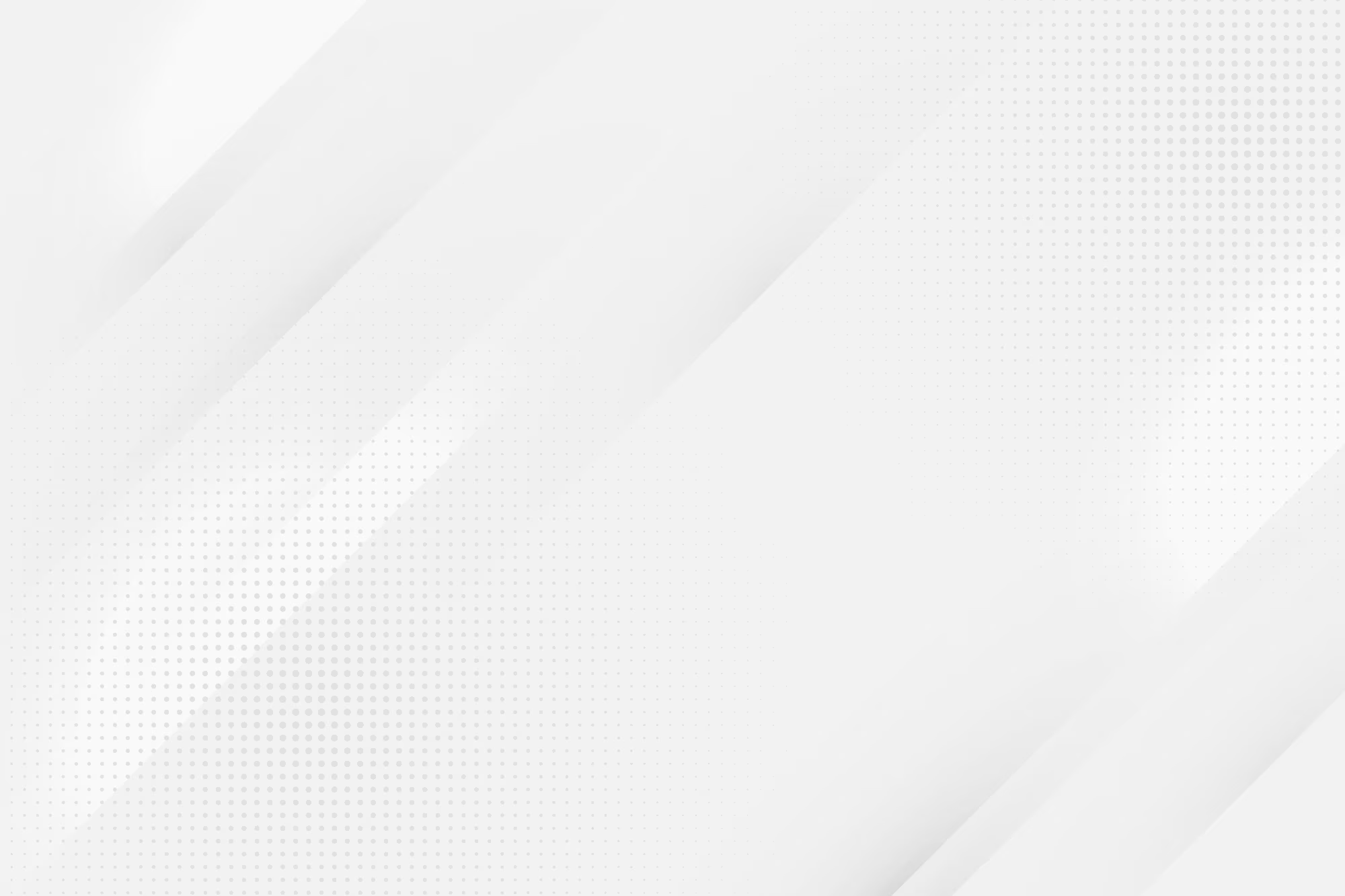 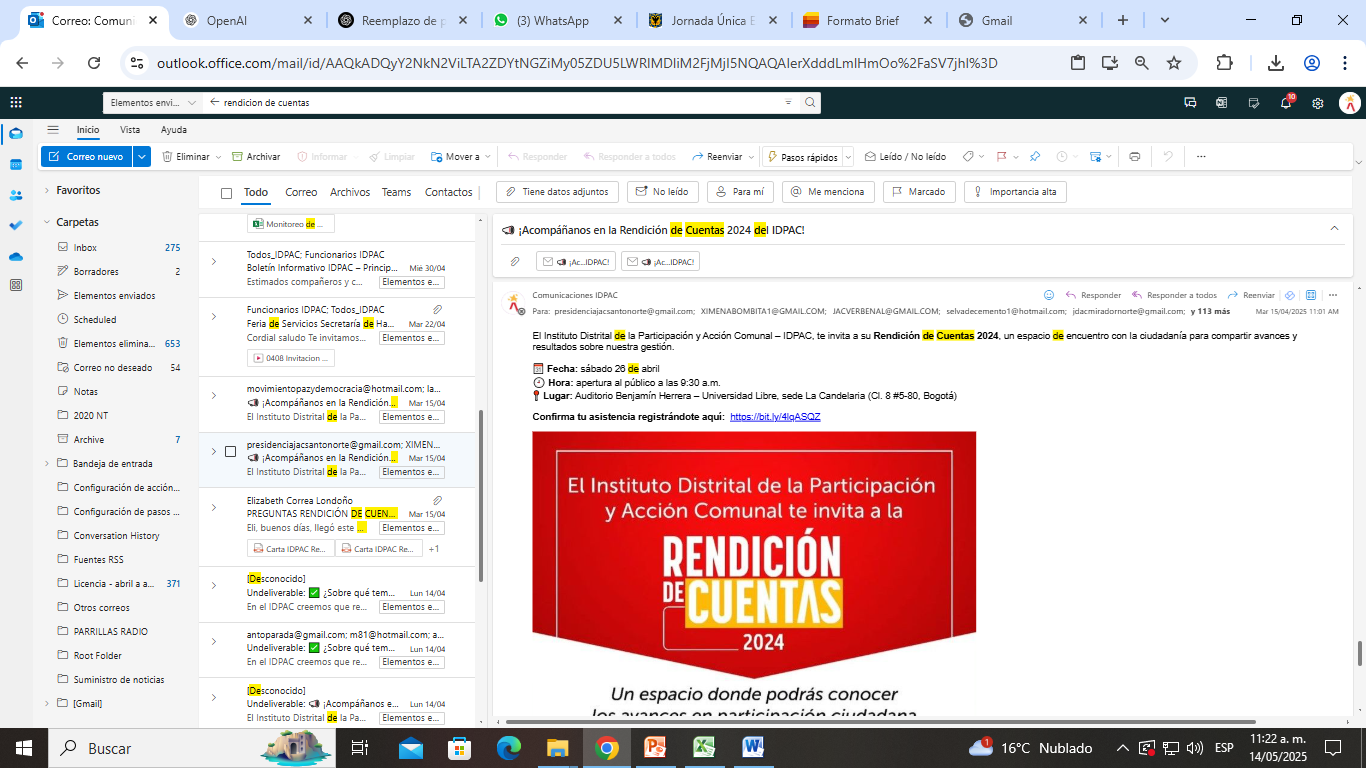 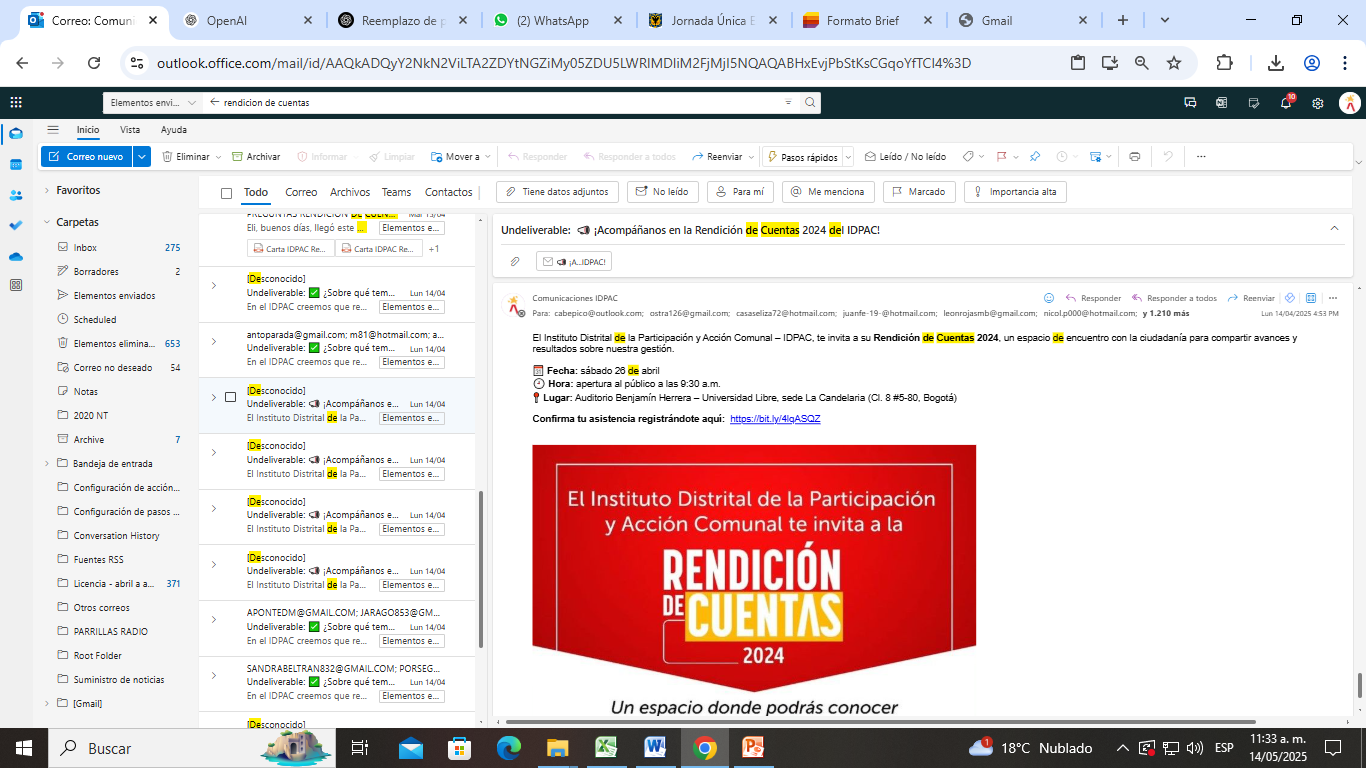 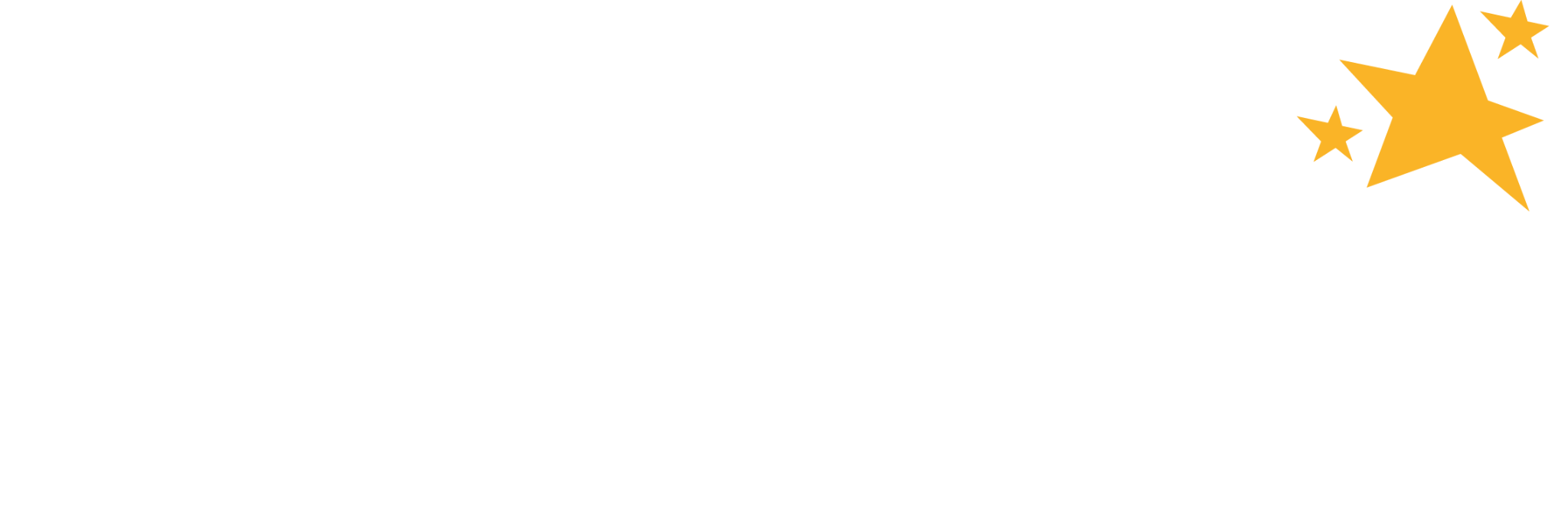 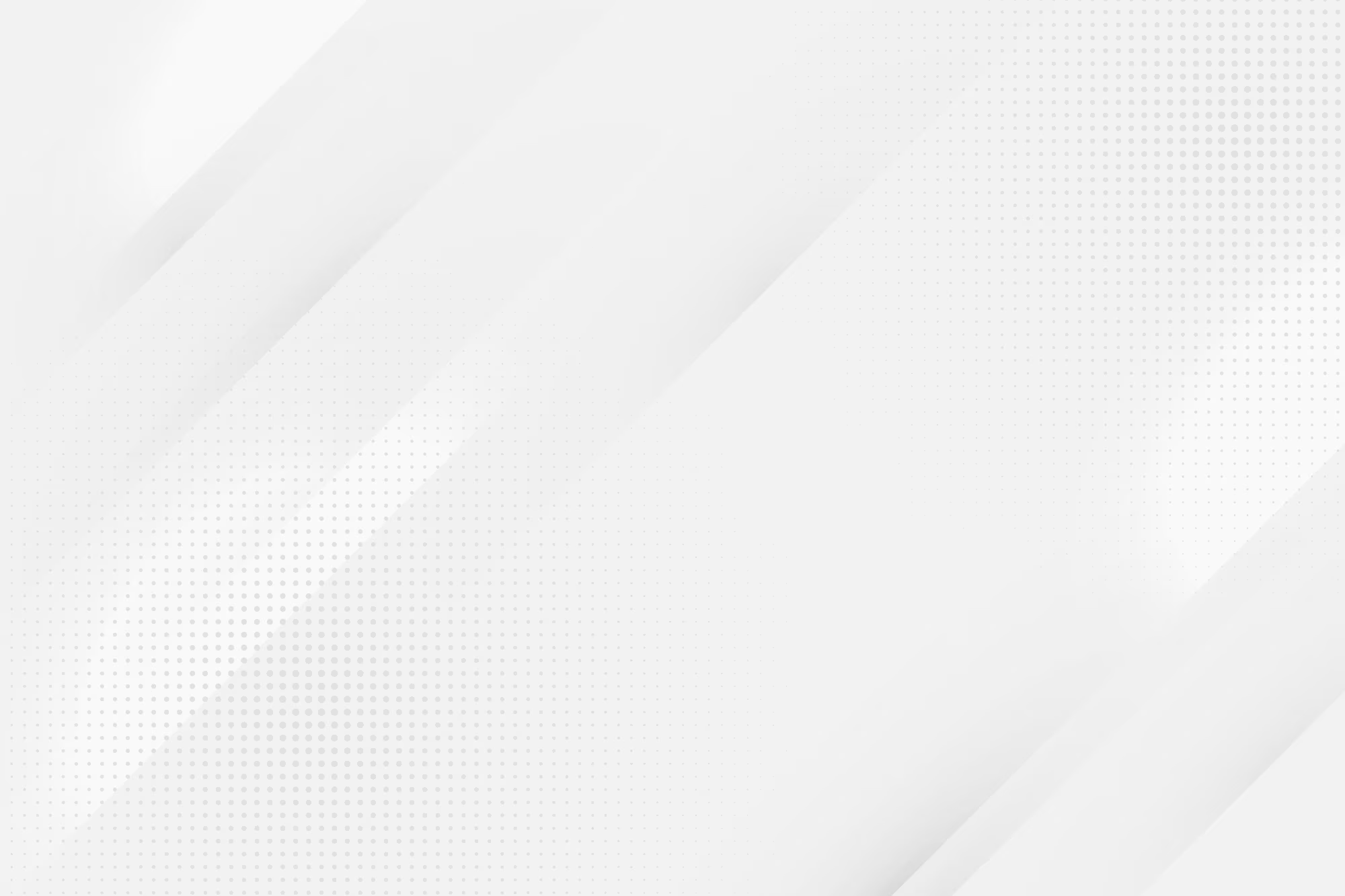 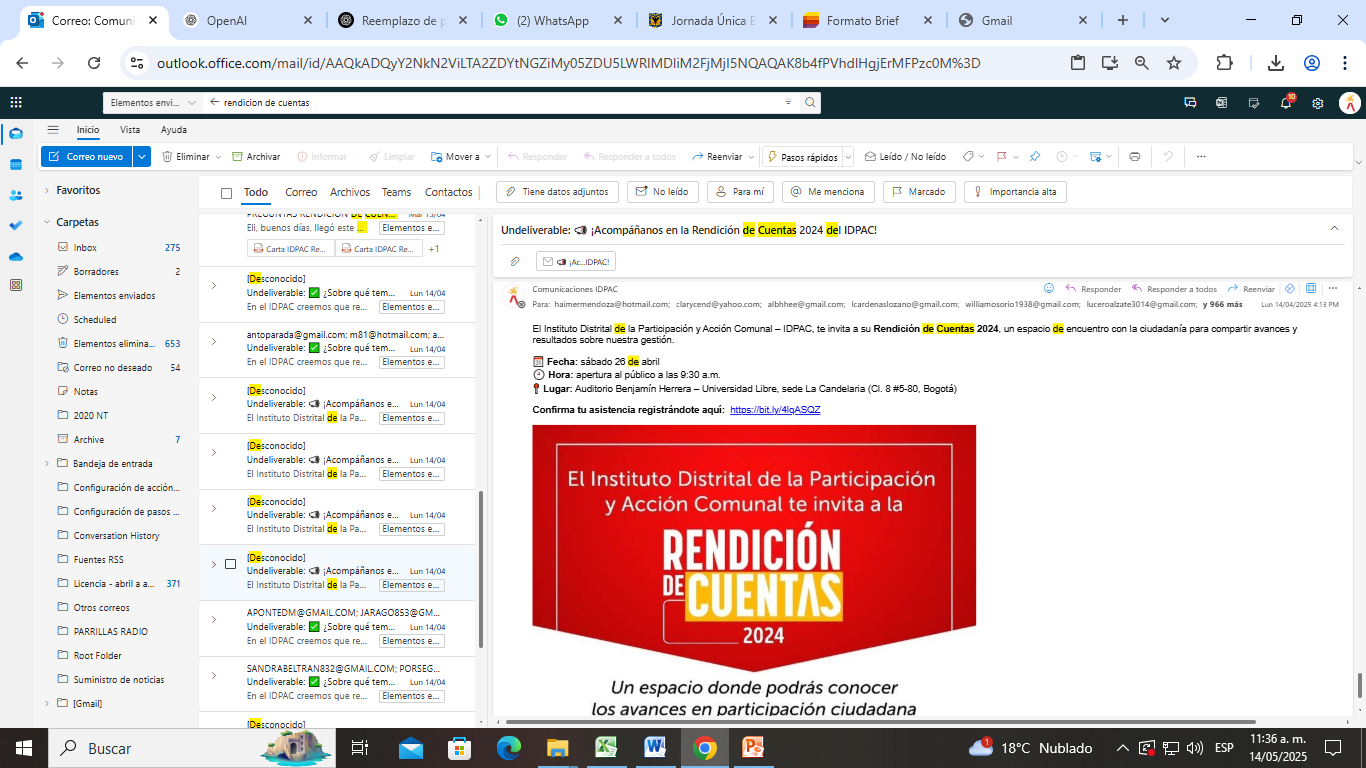 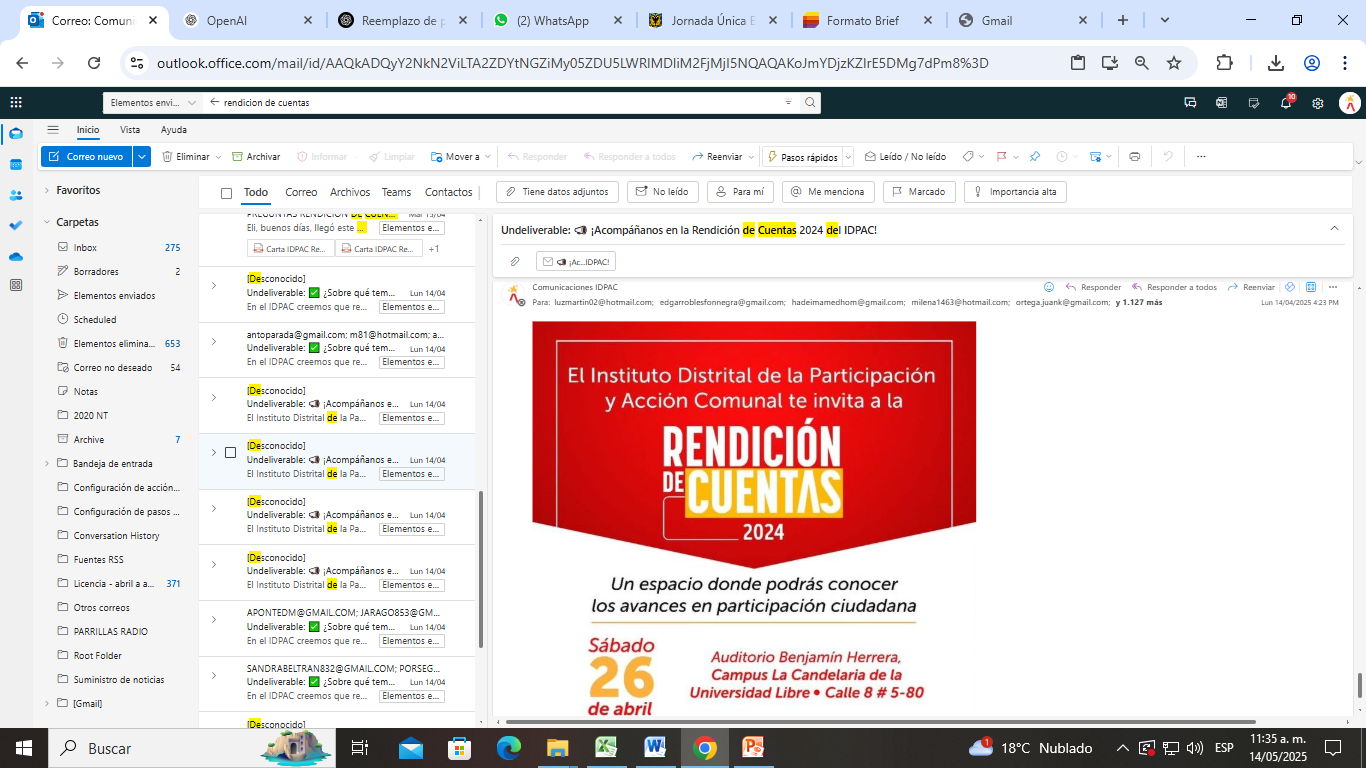 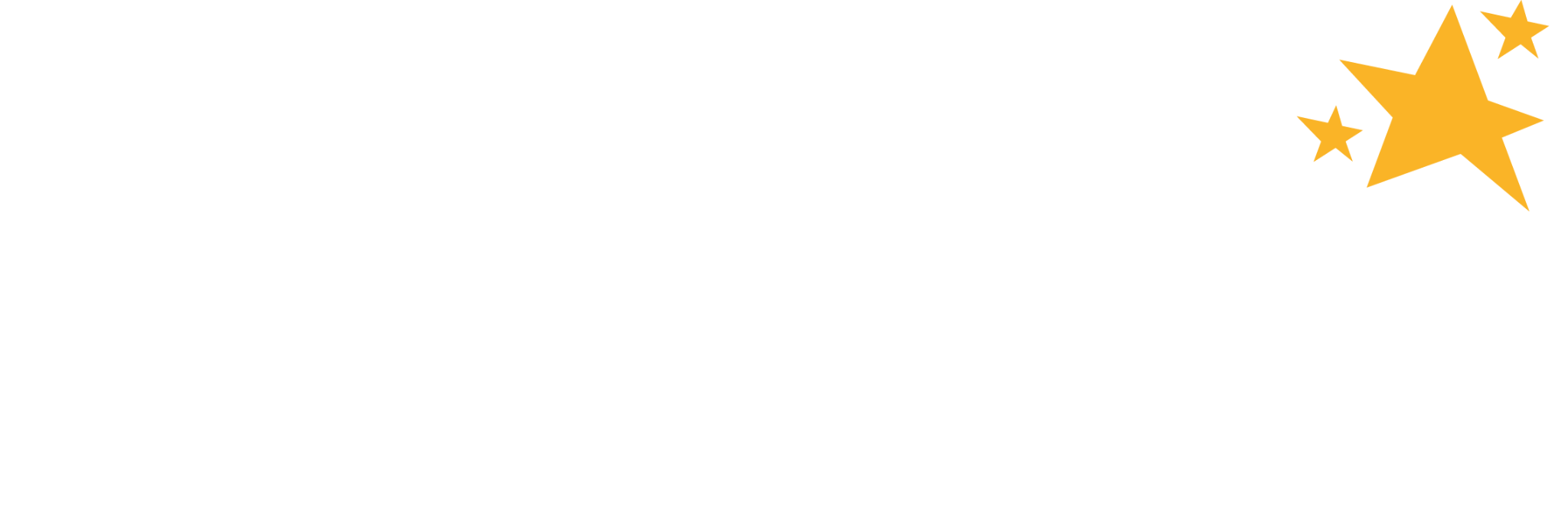 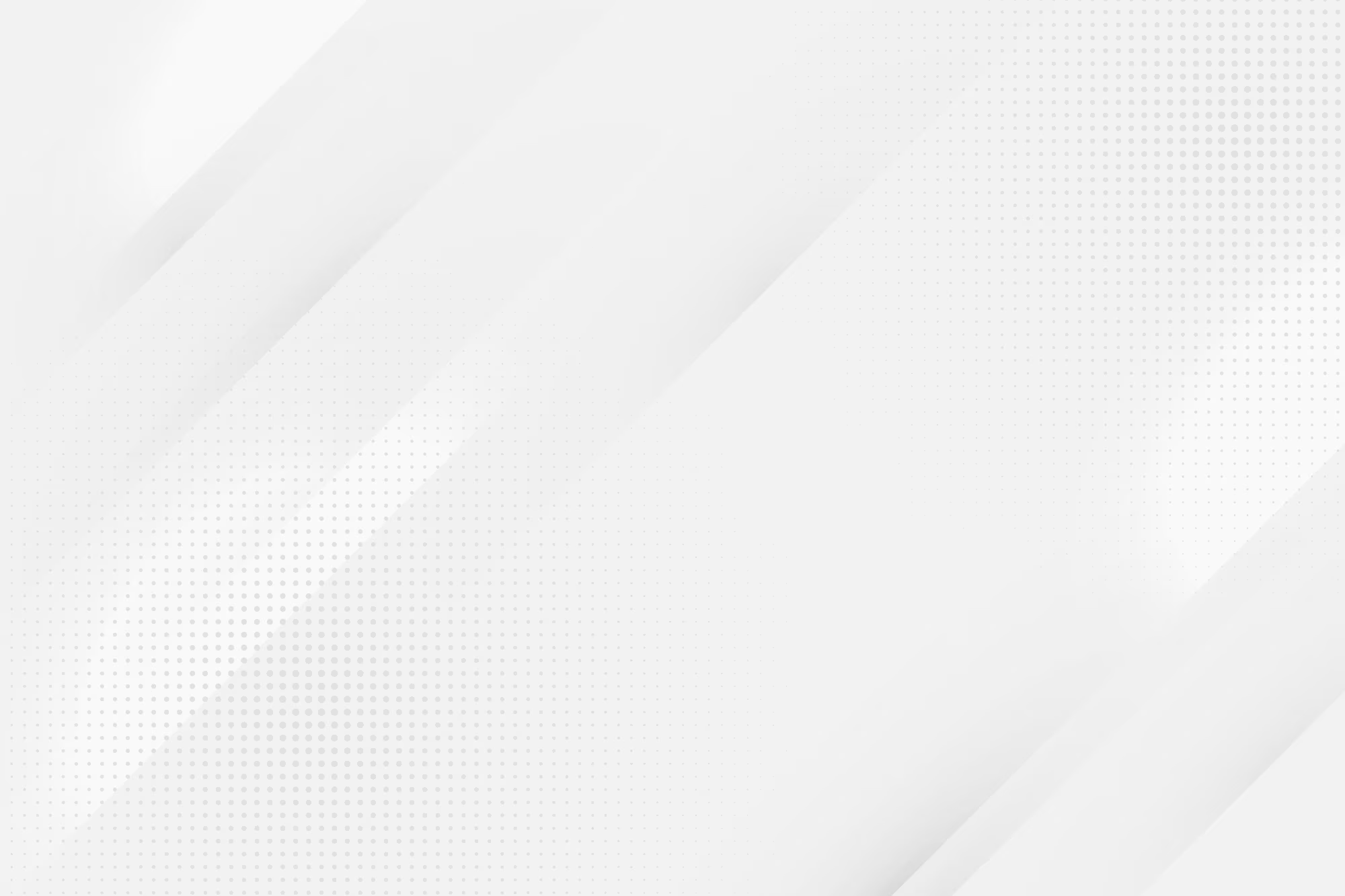 Encuesta: ¿Sobre qué temas quieres que hablemos en la Rendición de Cuentas del IDPAC?
Enviada a diferentes grupos de valor
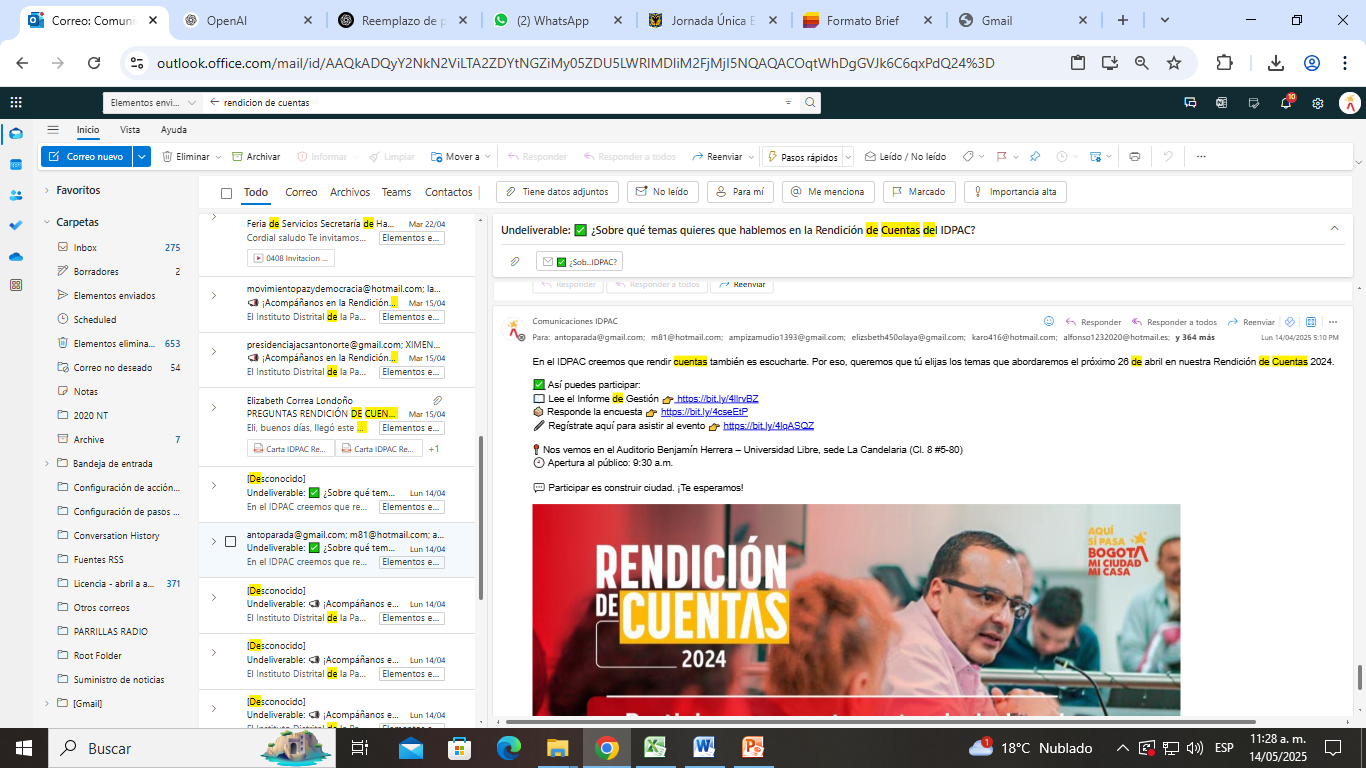 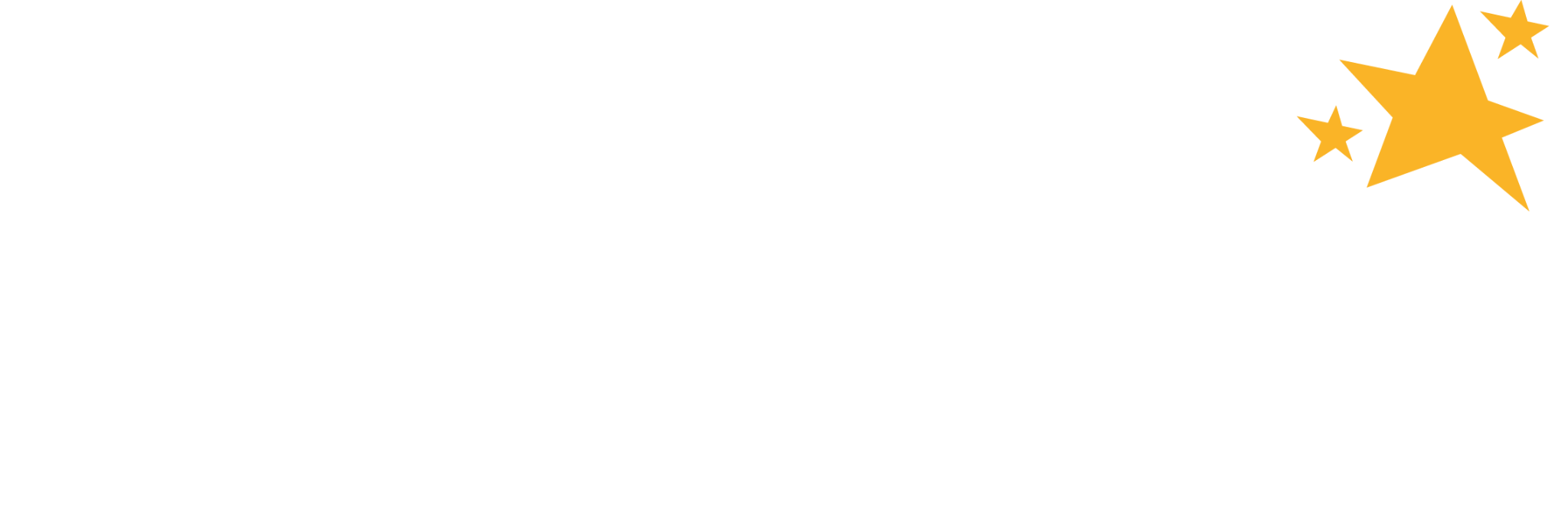 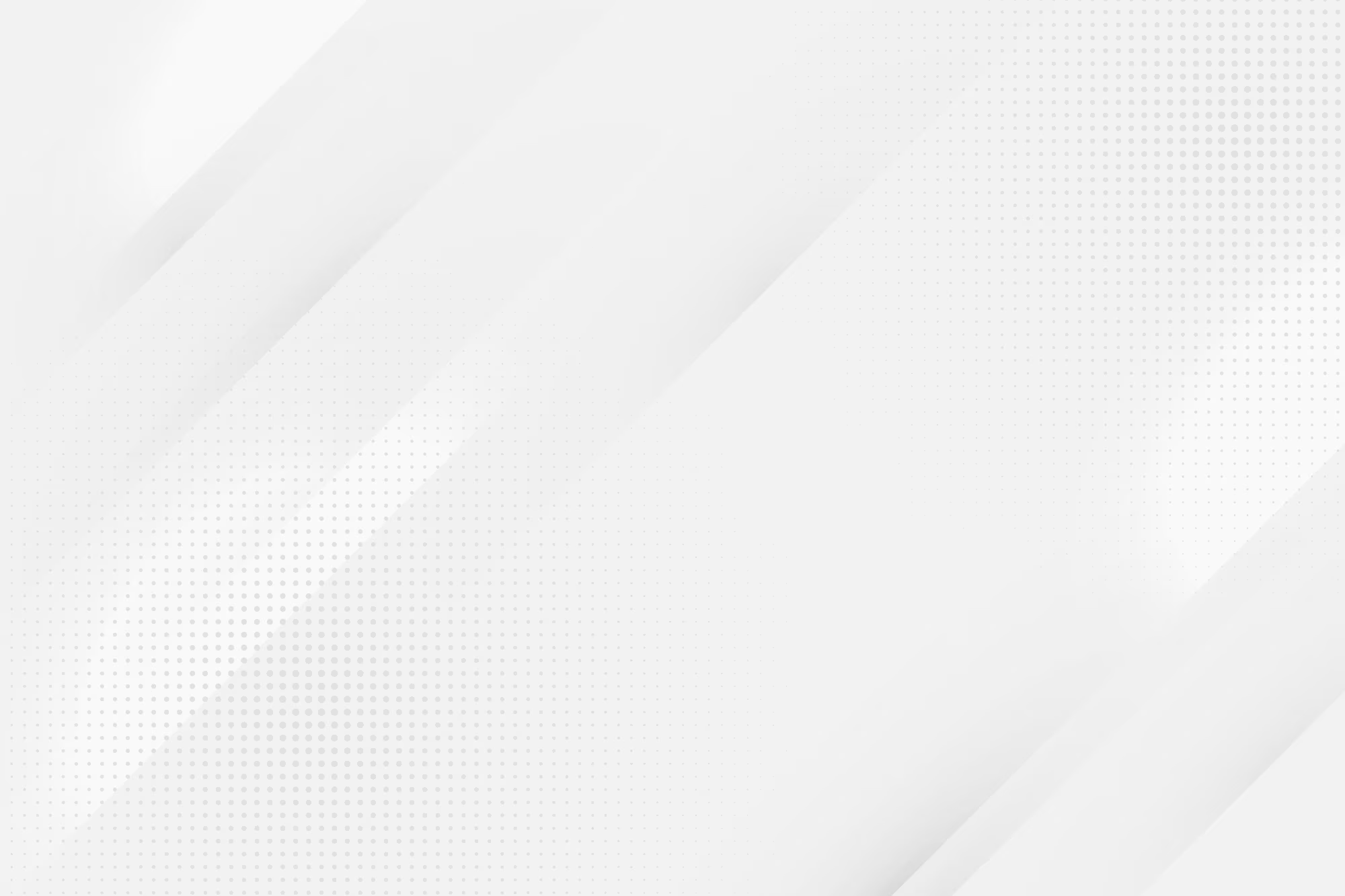 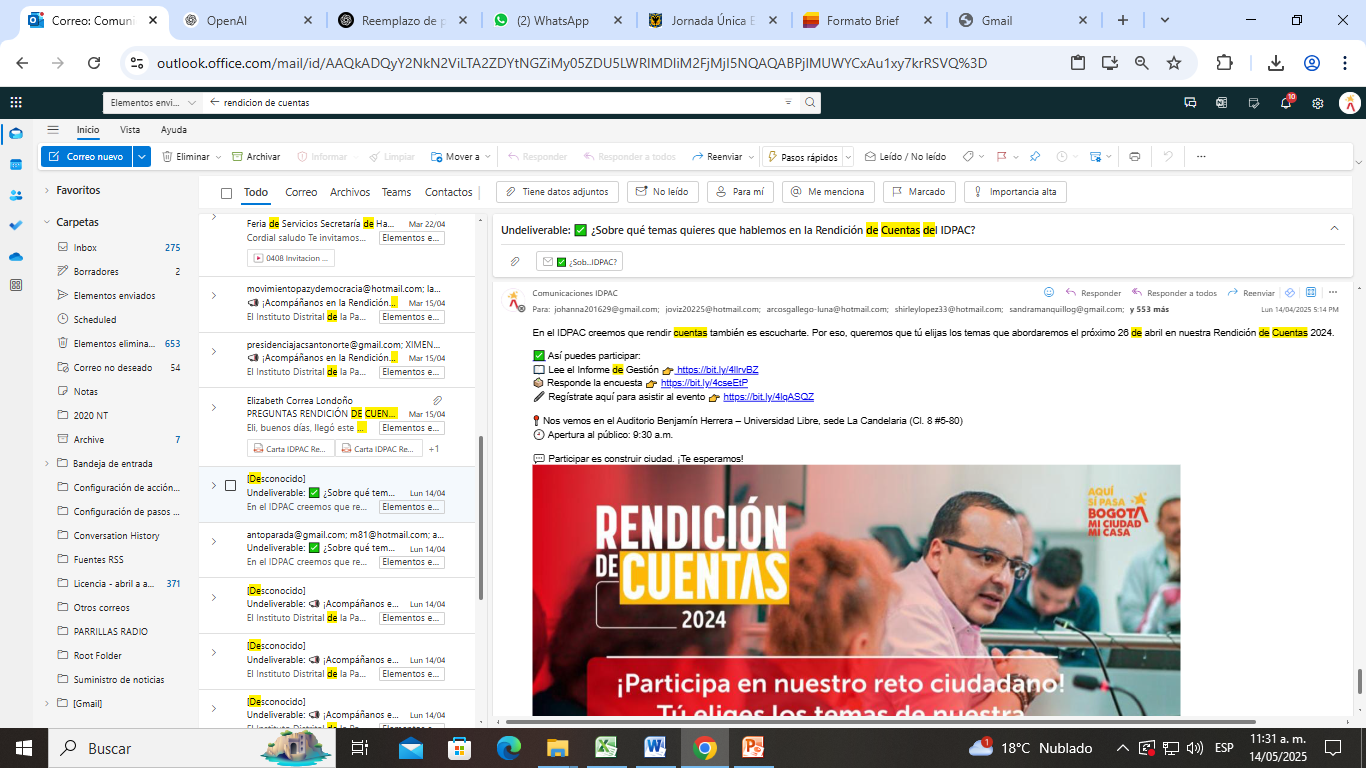 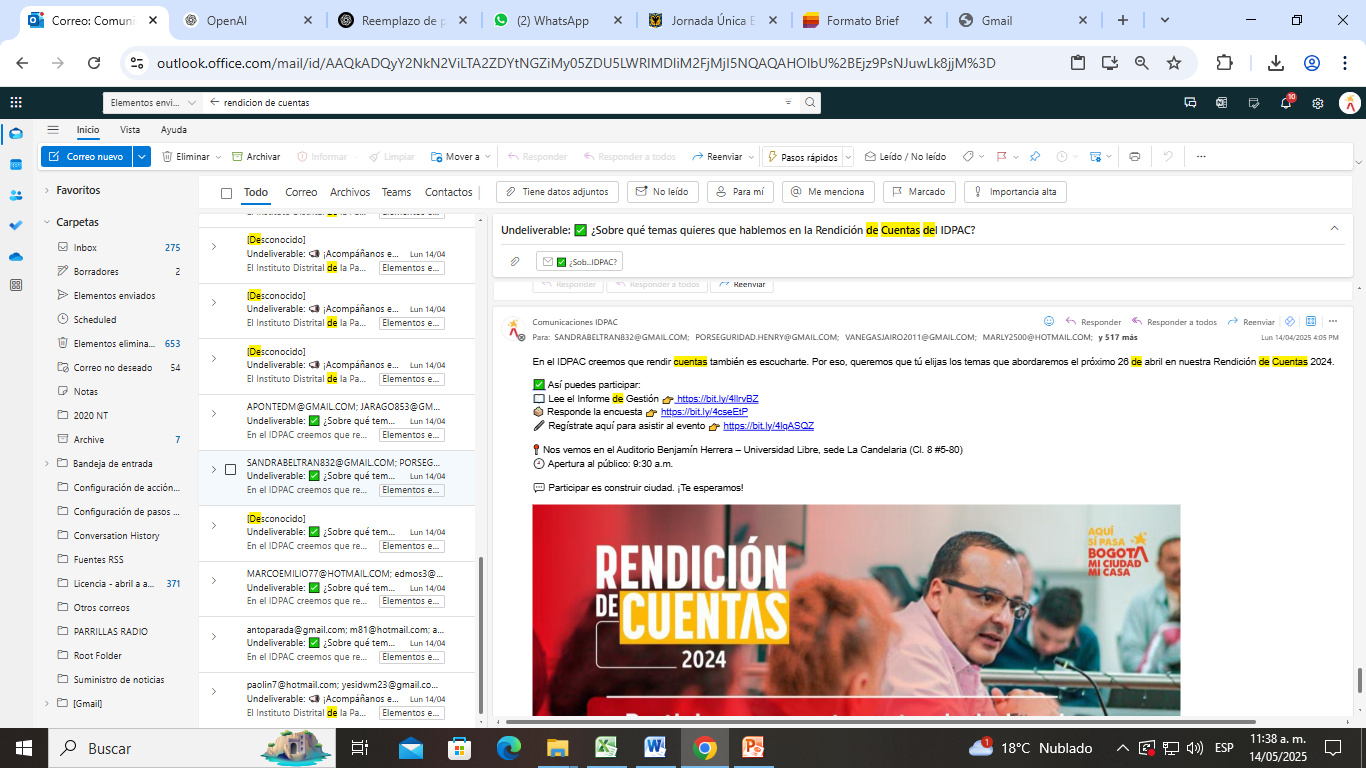 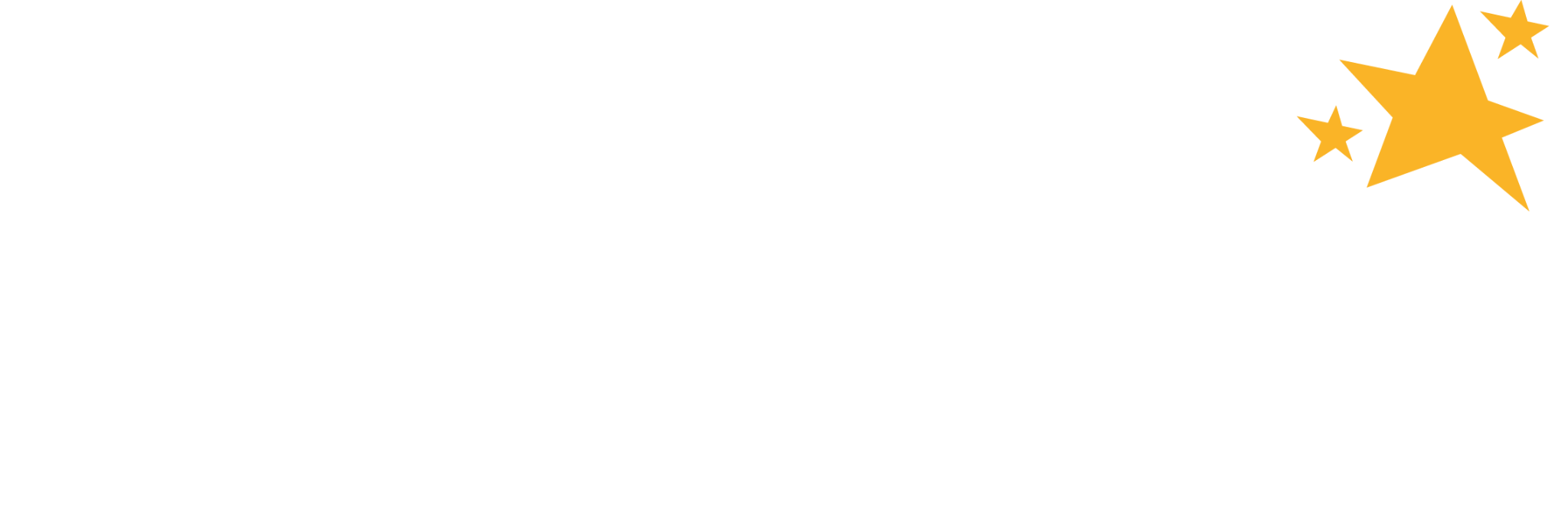 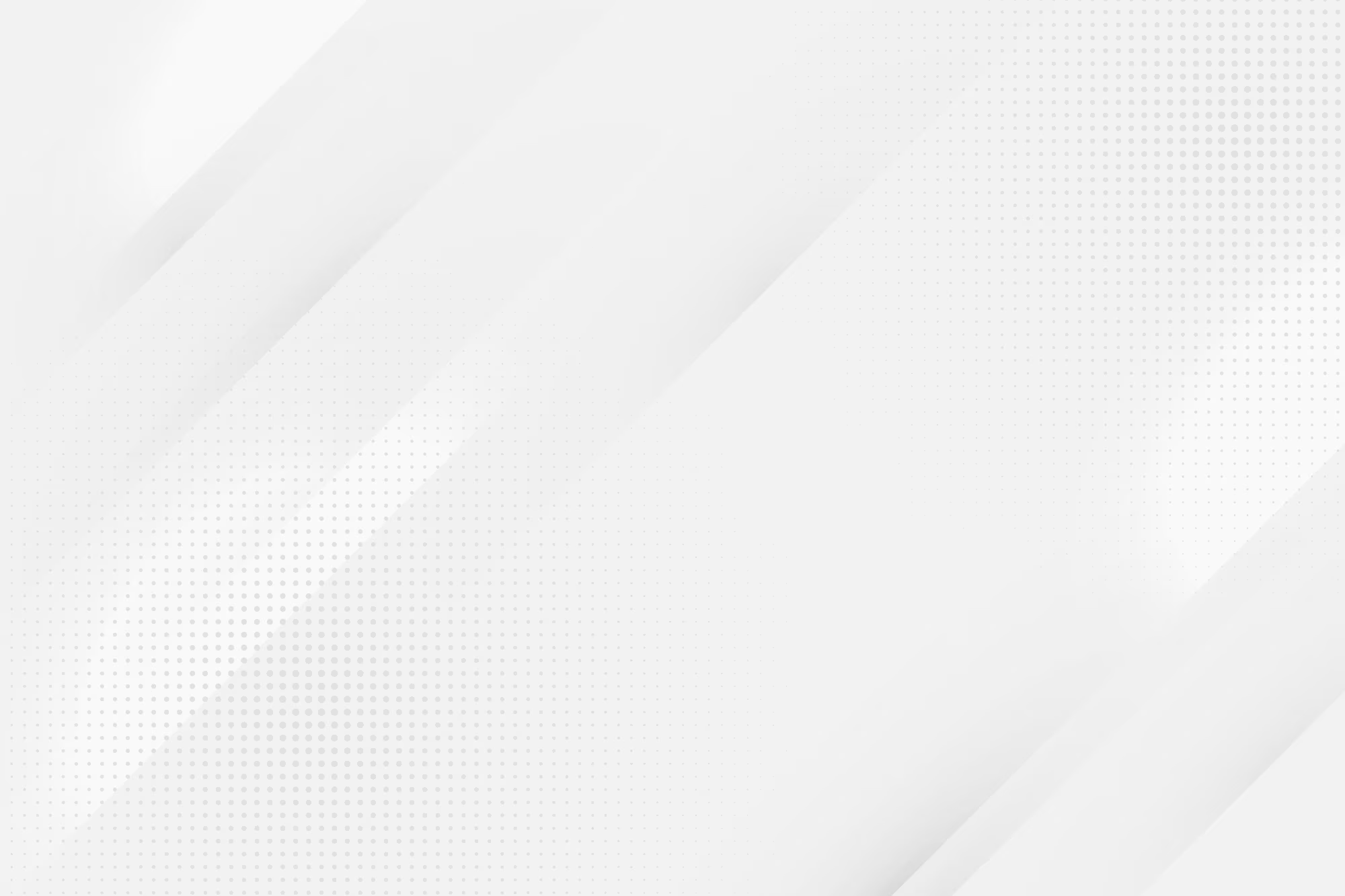 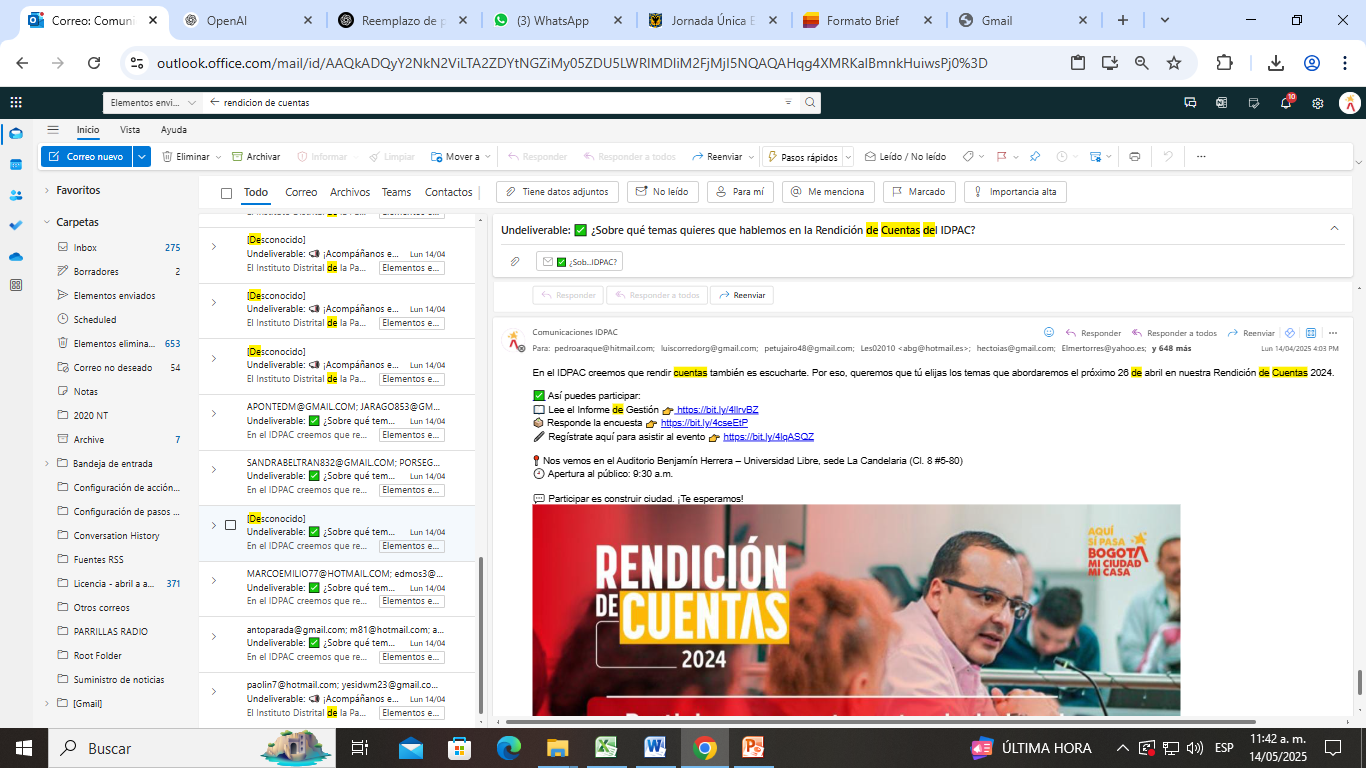 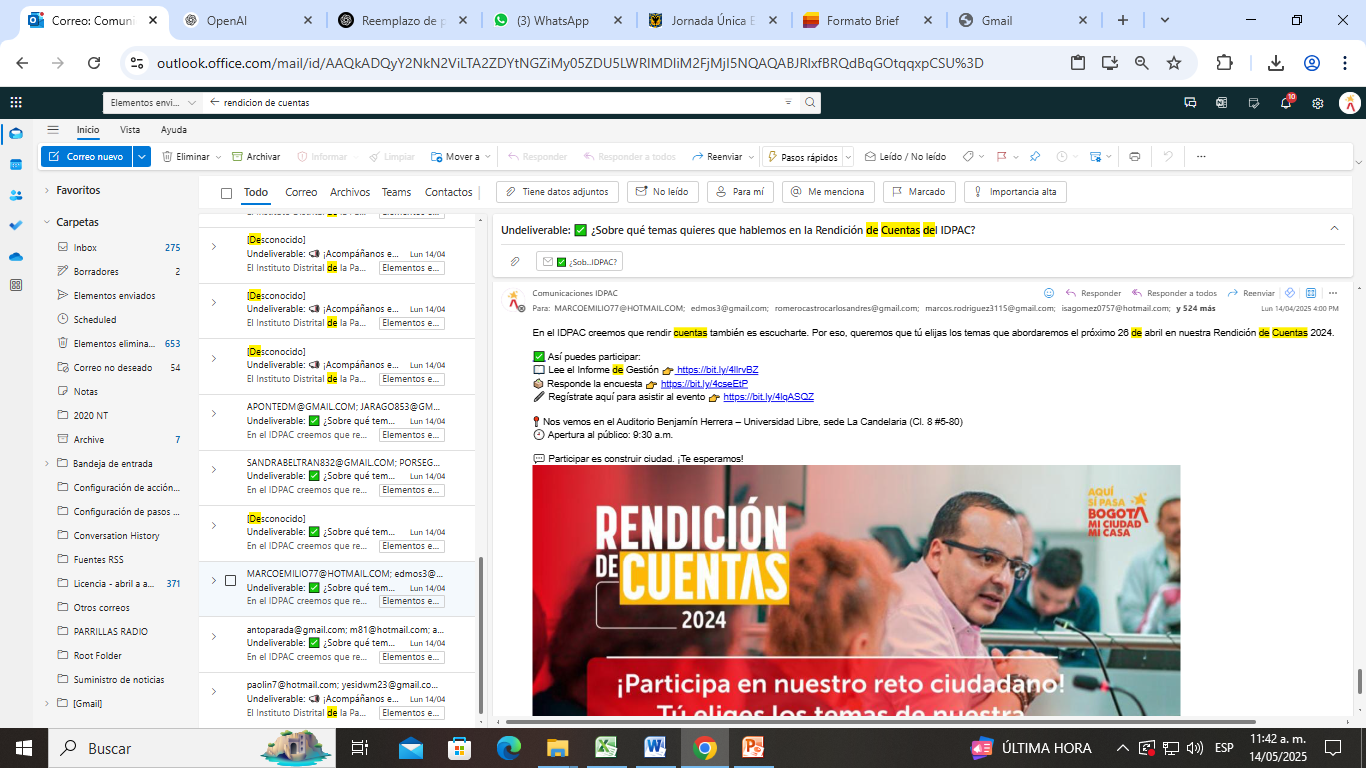 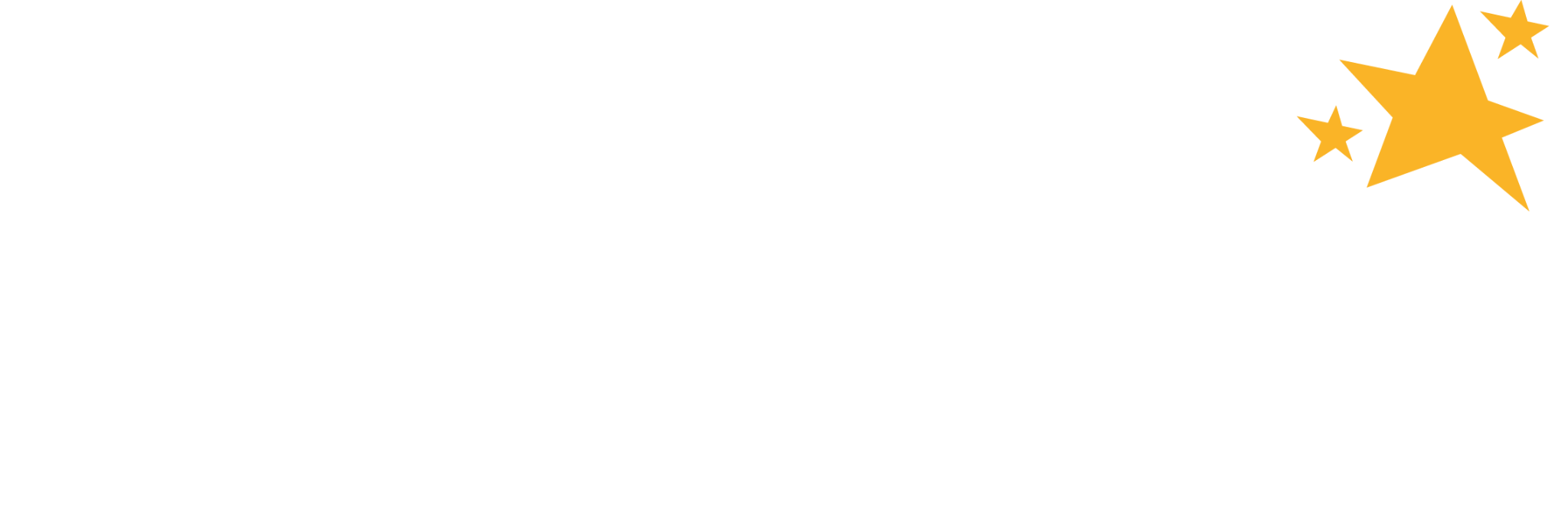 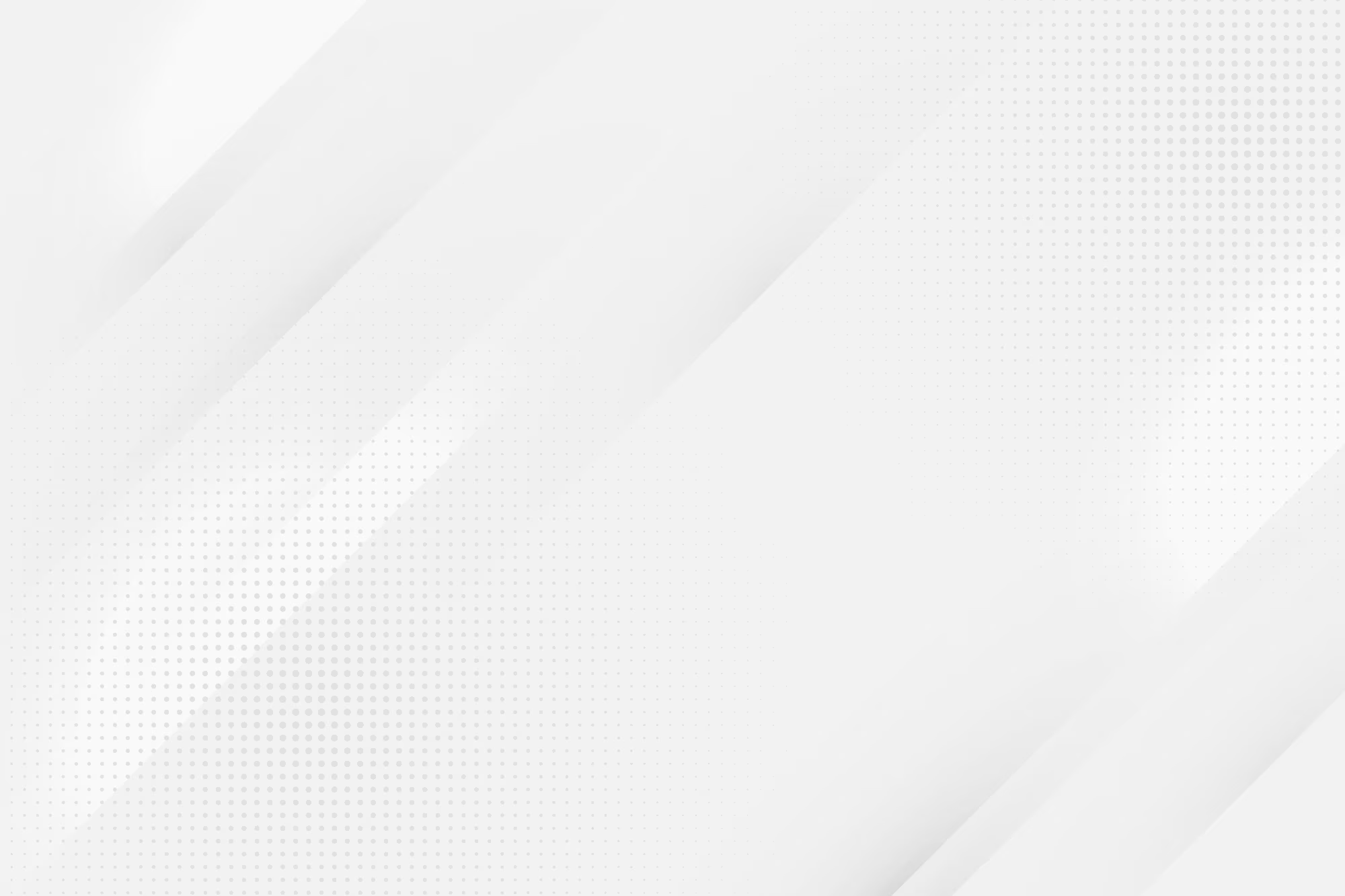 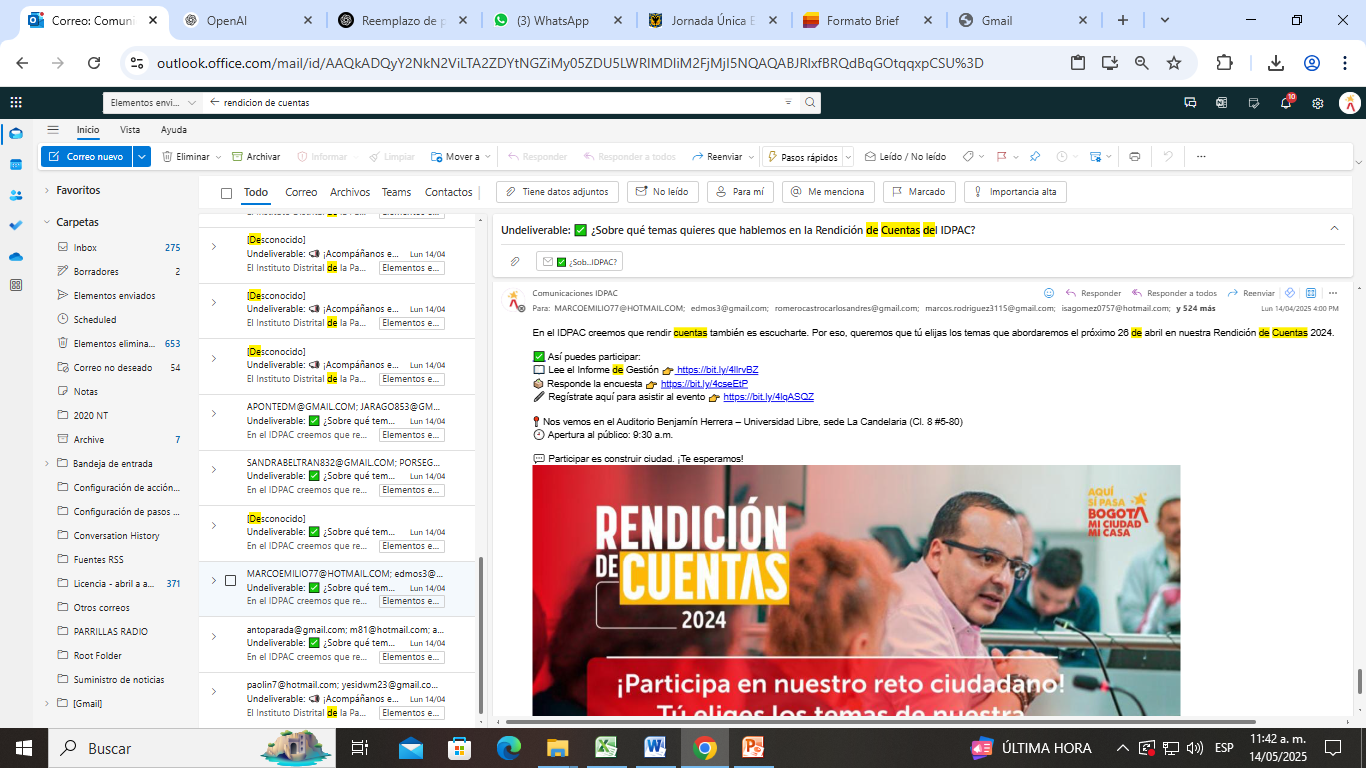 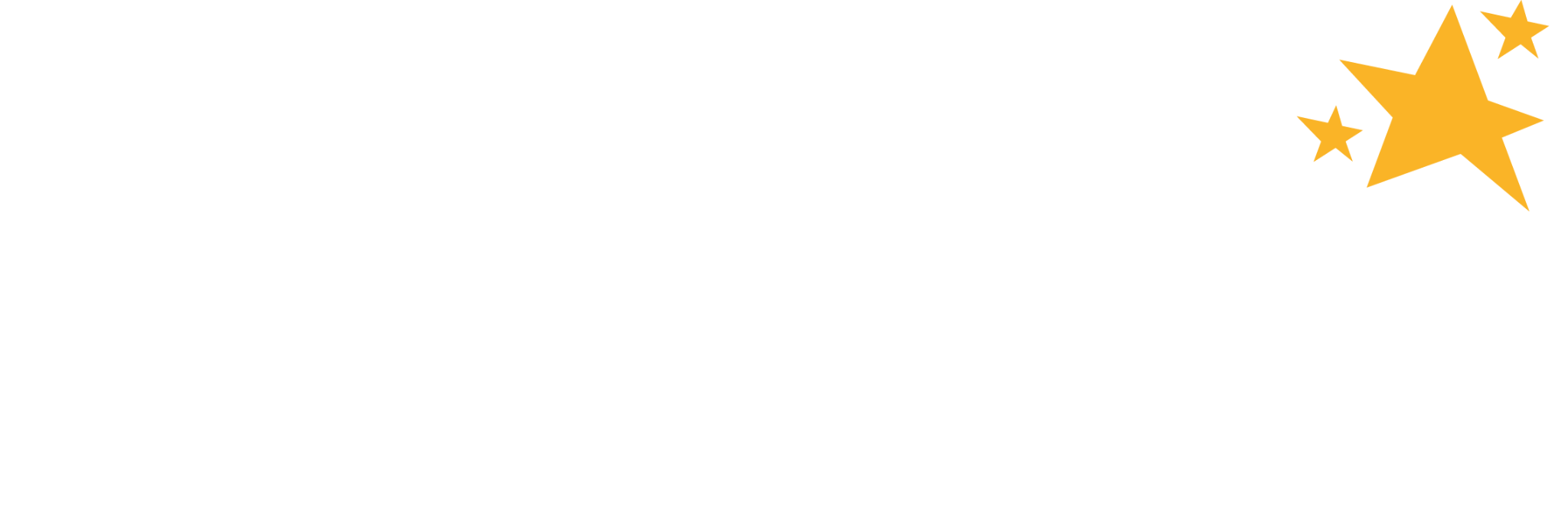 Publicaciones en RRSS
FACEBOOK
INSTAGRAM
https://www.facebook.com/participacionbogota/posts/pfbid02DE7mCTCsPwNZwgoB3C7imHxdxrckbuvYact32y6cZfP4ptteumroCu4oYiz8dXtrl?rdid=ROLGUKtGm7L92nQQ#
https://www.instagram.com/p/DIMGNKjOcXX/?utm_source=ig_web_copy_link&igsh=MzRlODBiNWFlZA==
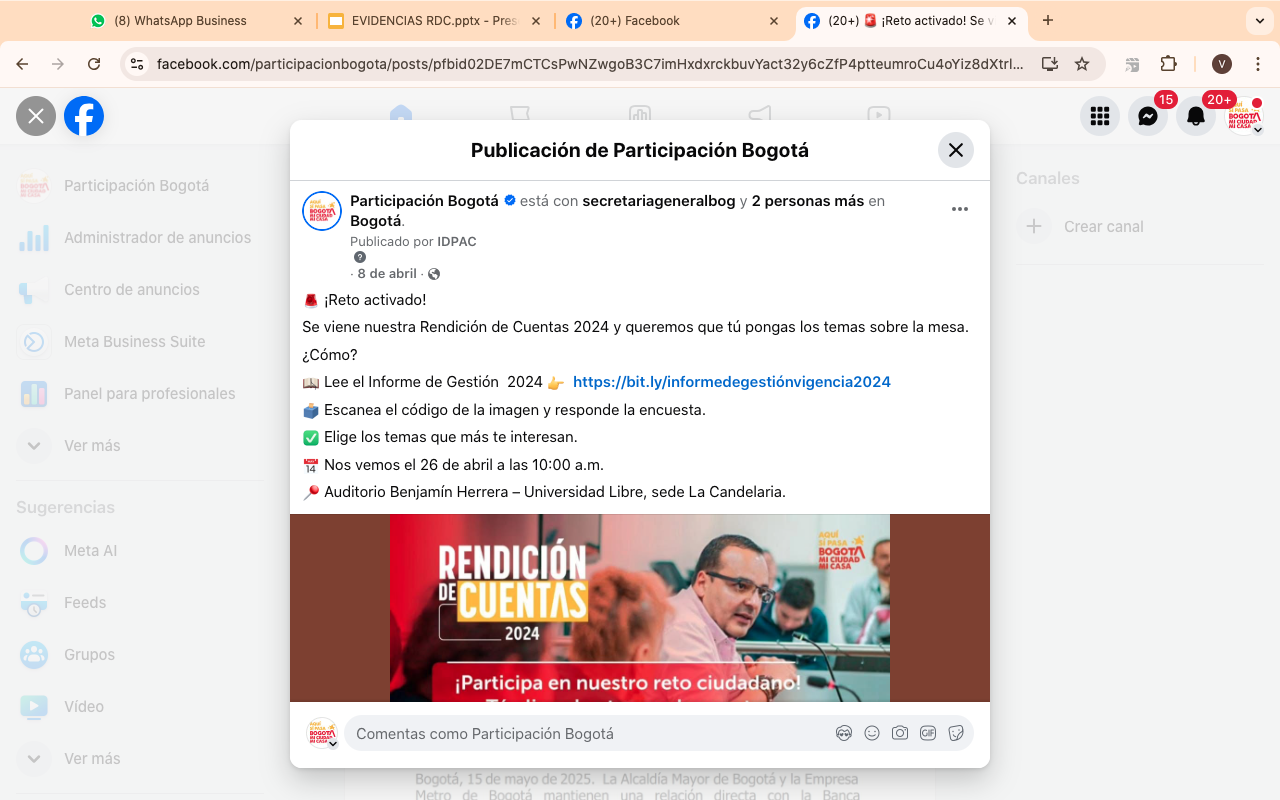 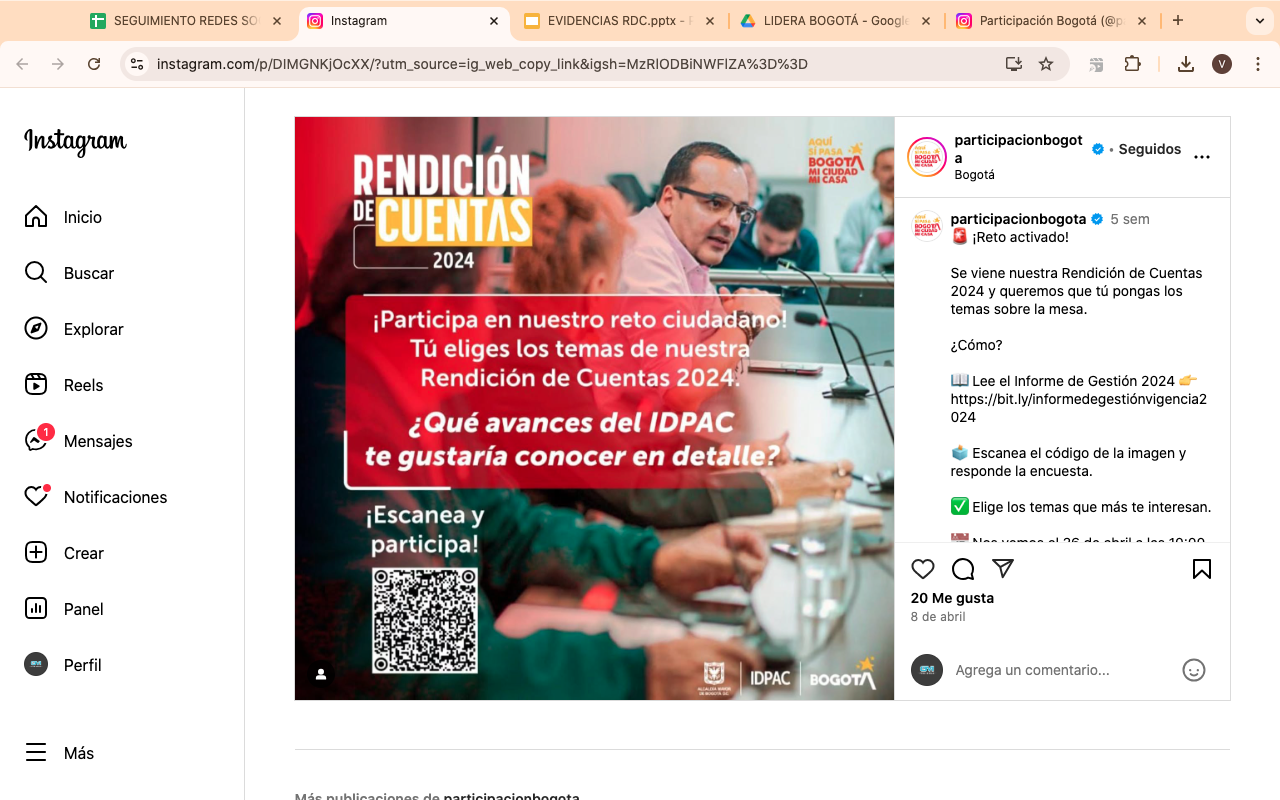 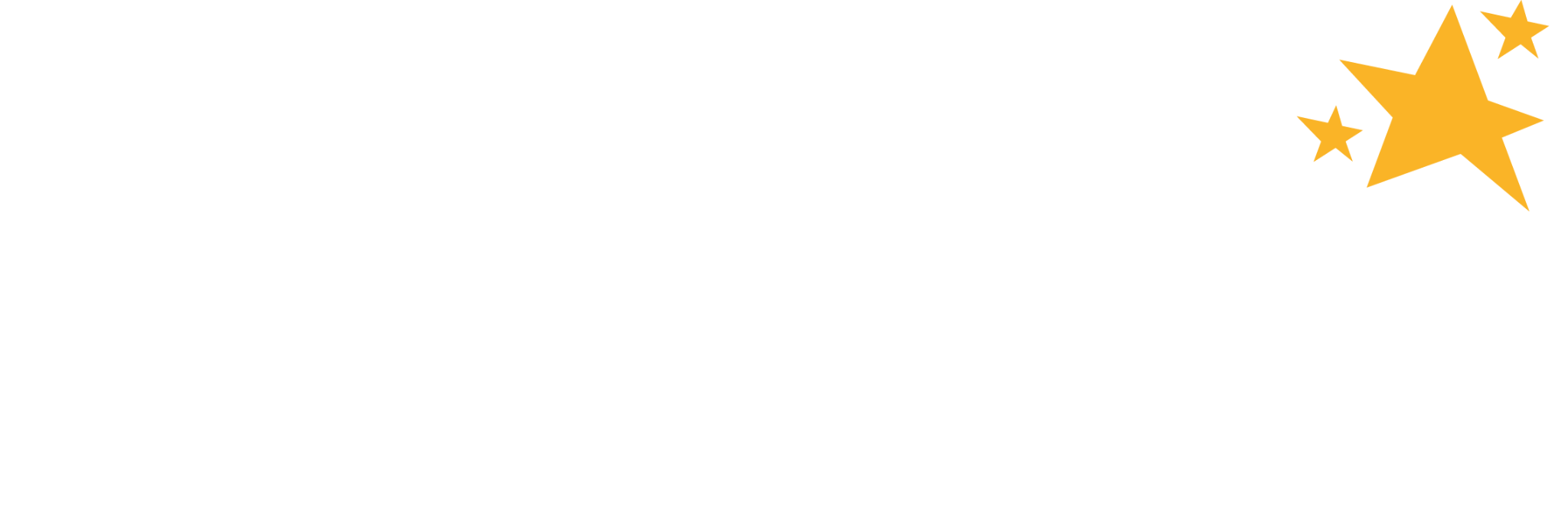 Publicaciones en RRSS
FACEBOOK
INSTAGRAM
https://www.facebook.com/participacionbogota/posts/pfbid02DE7mCTCsPwNZwgoB3C7imHxdxrckbuvYact32y6cZfP4ptteumroCu4oYiz8dXtrl?rdid=ROLGUKtGm7L92nQQ#
https://www.instagram.com/p/DIMGNKjOcXX/?utm_source=ig_web_copy_link&igsh=MzRlODBiNWFlZA==
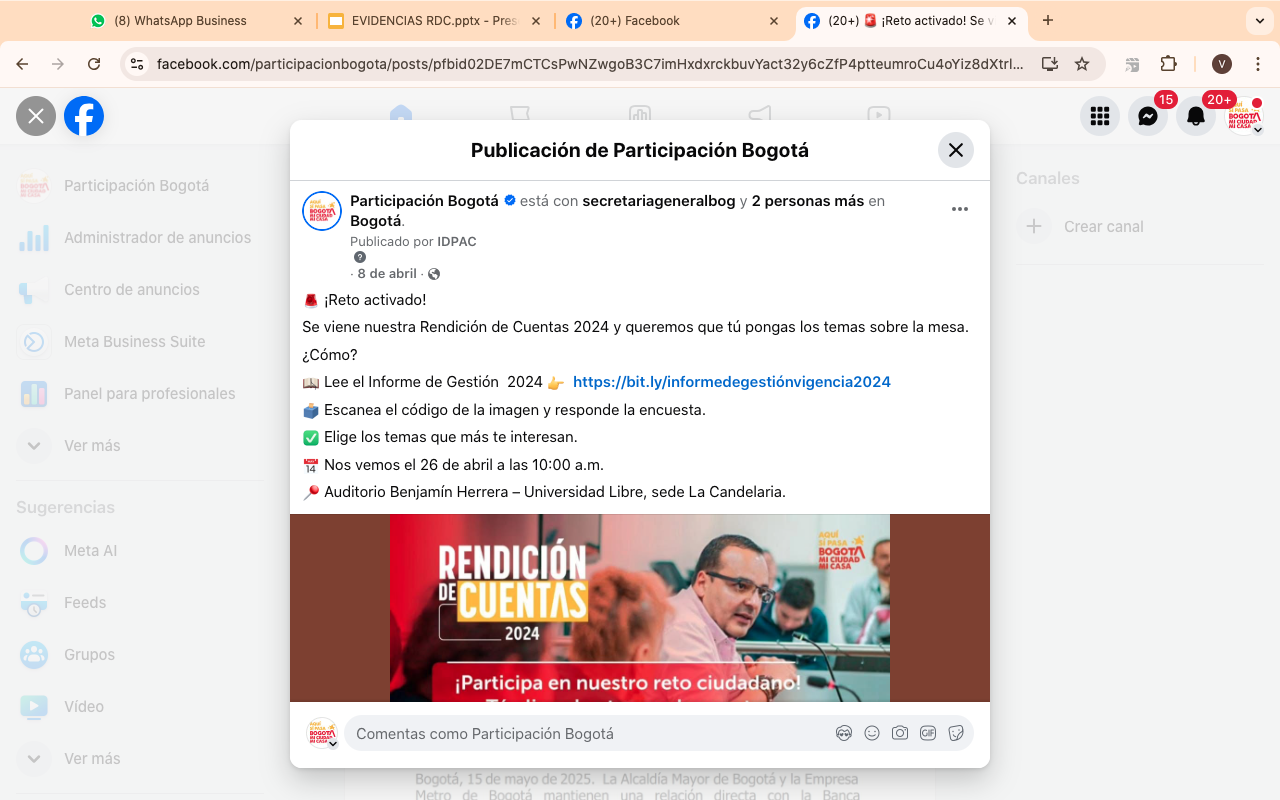 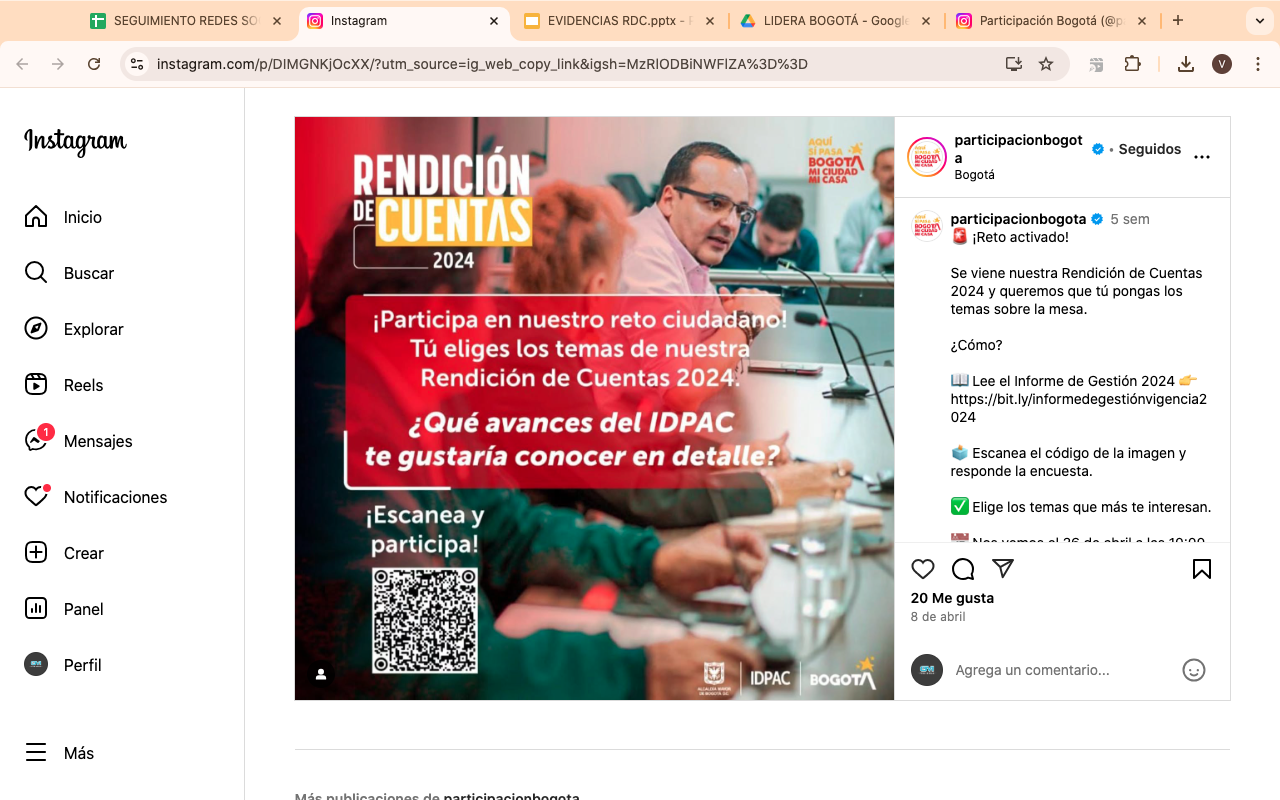 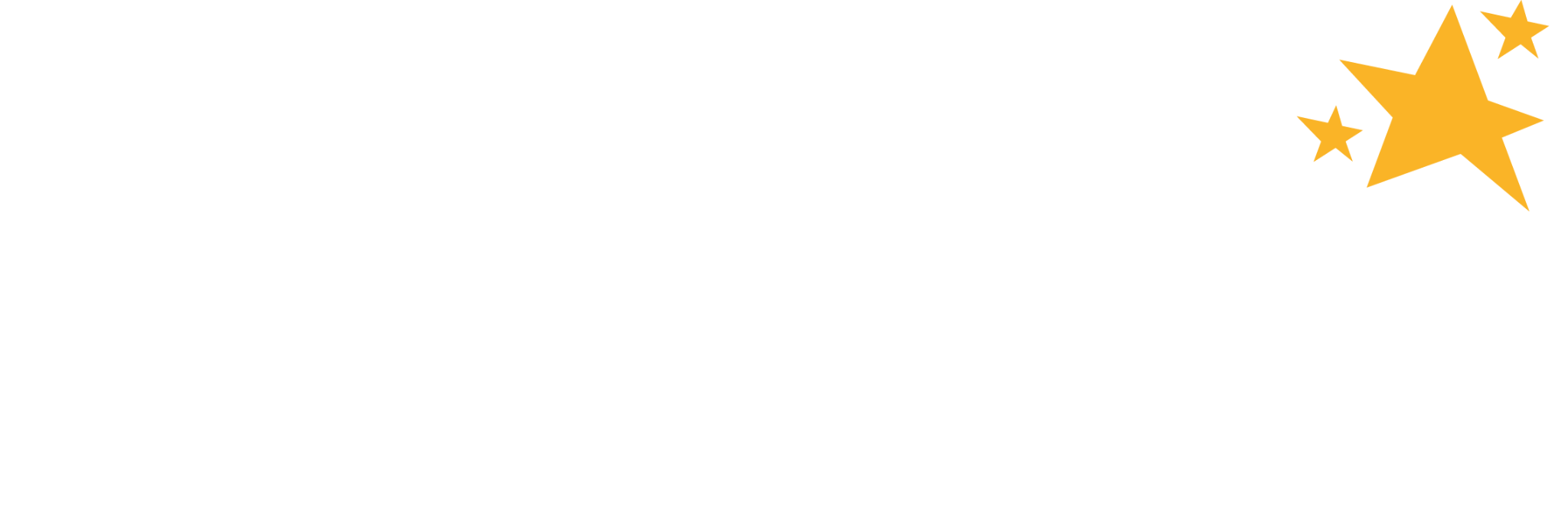 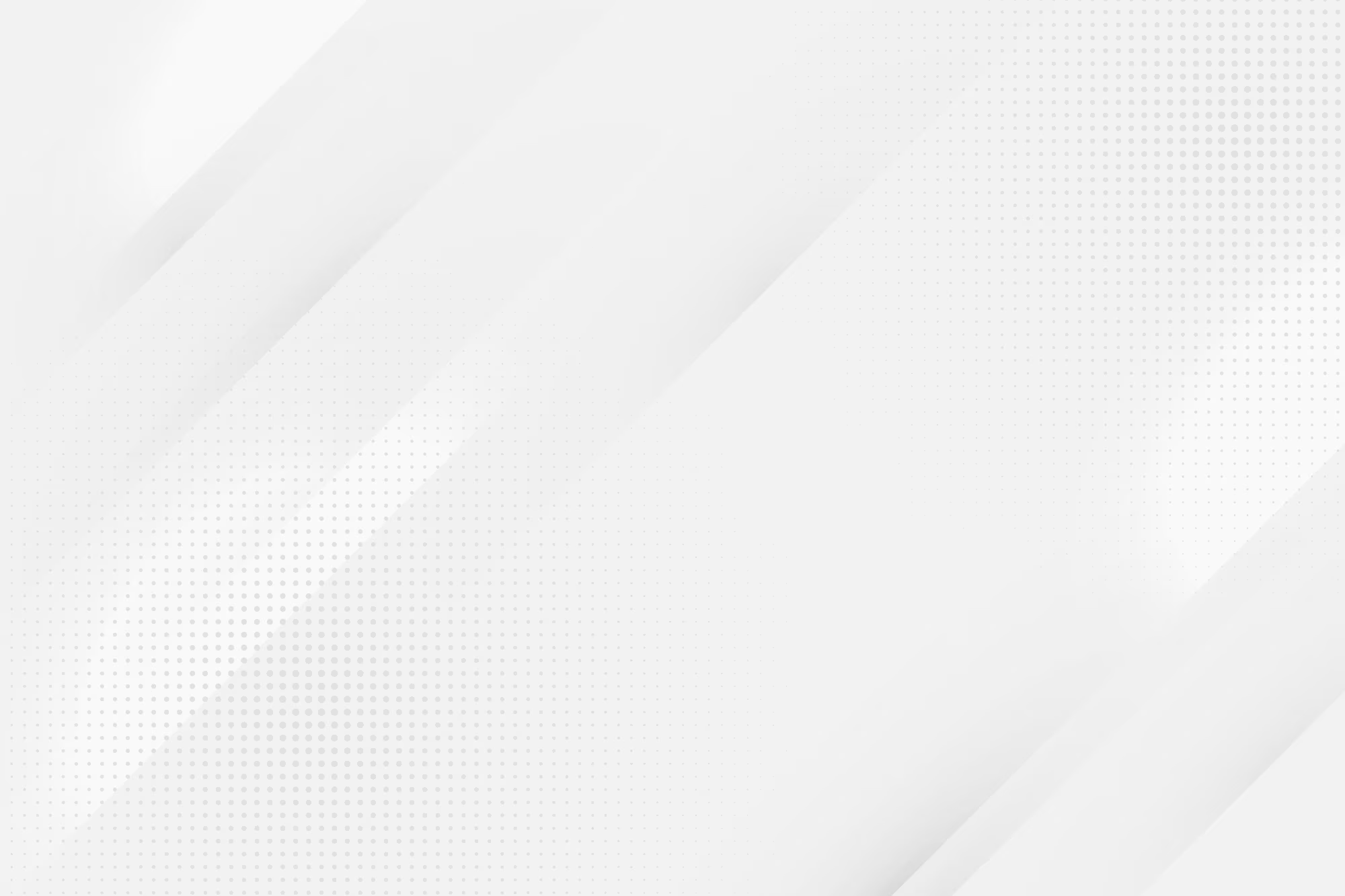 Publicaciones en RRSS
FACEBOOK
INSTAGRAM
https://www.facebook.com/share/p/16F2VpuFr5/
https://www.instagram.com/p/DIMv_7SP-Od/?igsh=NTI4anJ1NTF3ZXAy
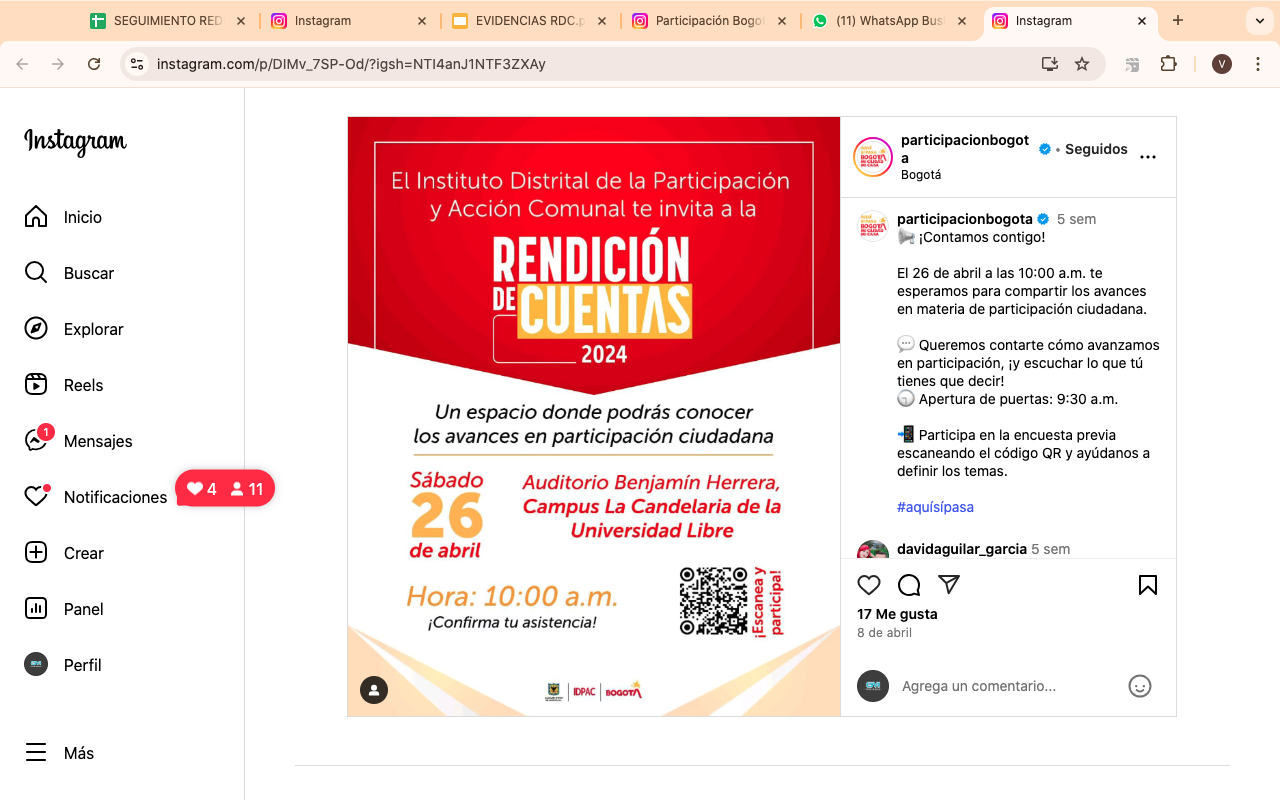 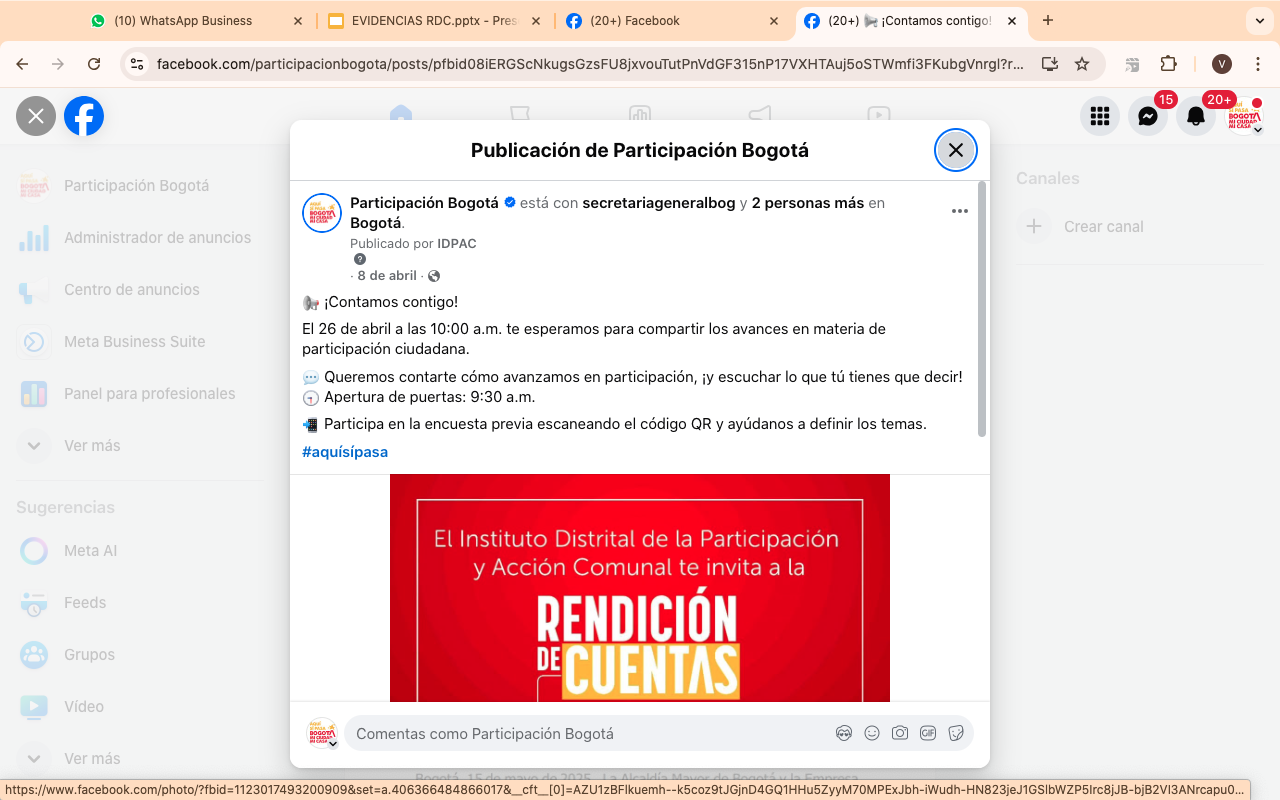 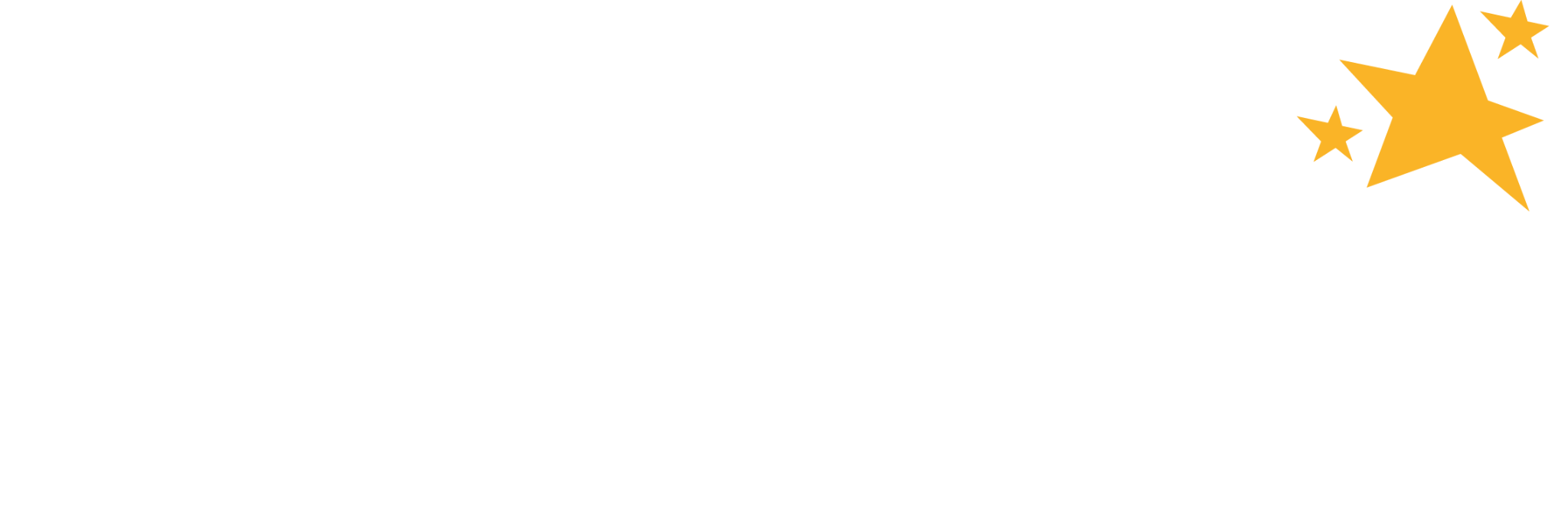 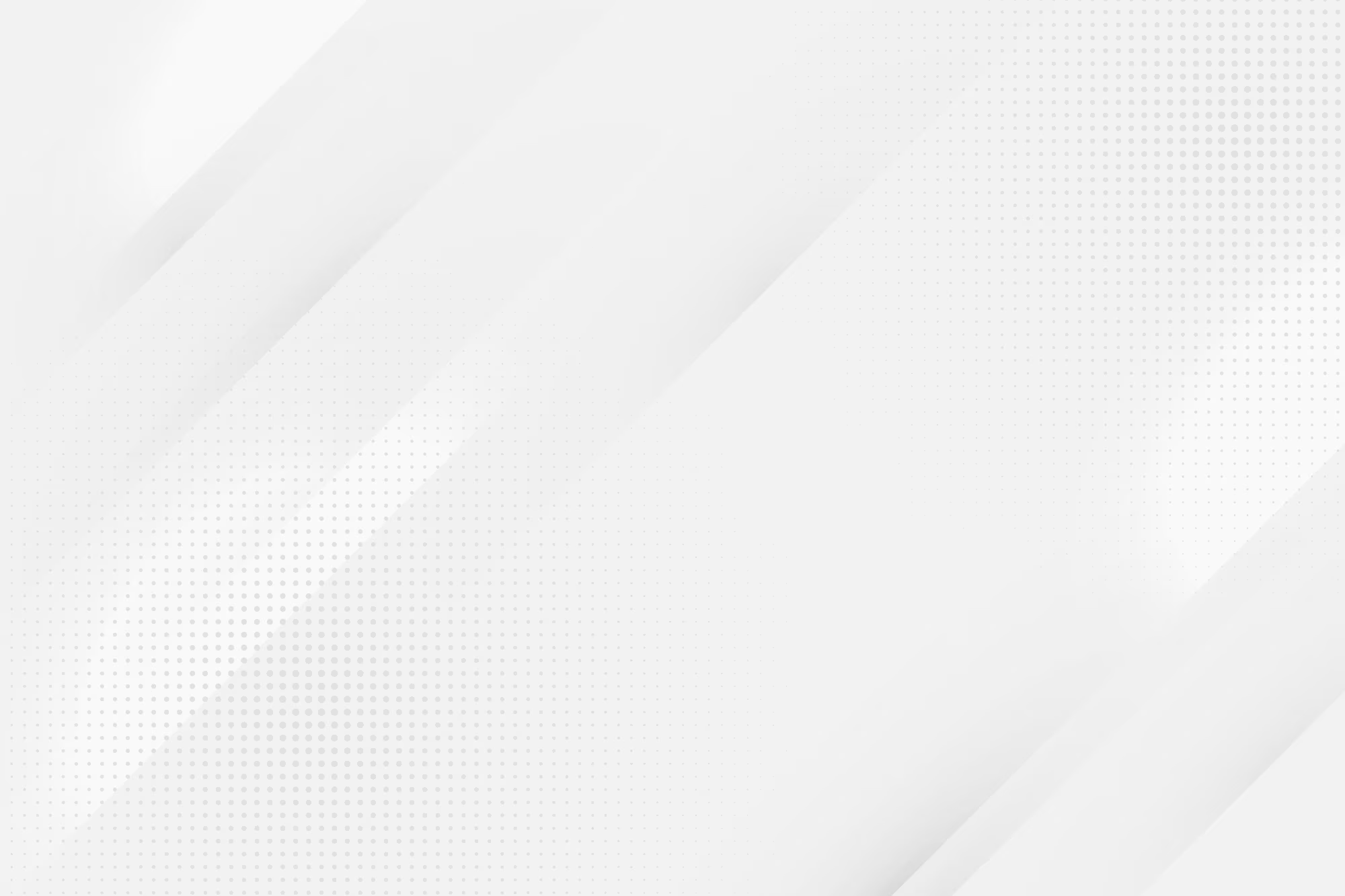 Publicaciones en RRSS
FACEBOOK
INSTAGRAM
https://www.instagram.com/p/DISD_7_vpur/
https://www.facebook.com/reel/667271006239029
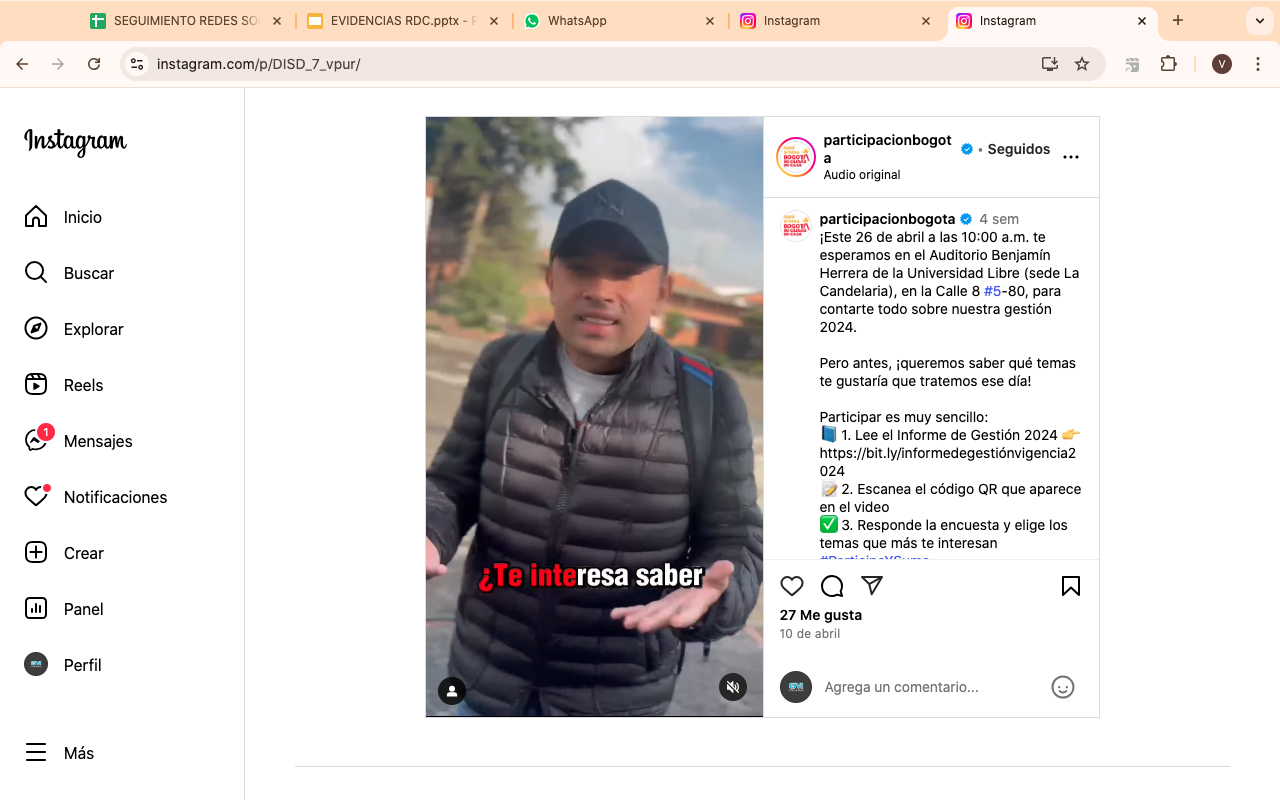 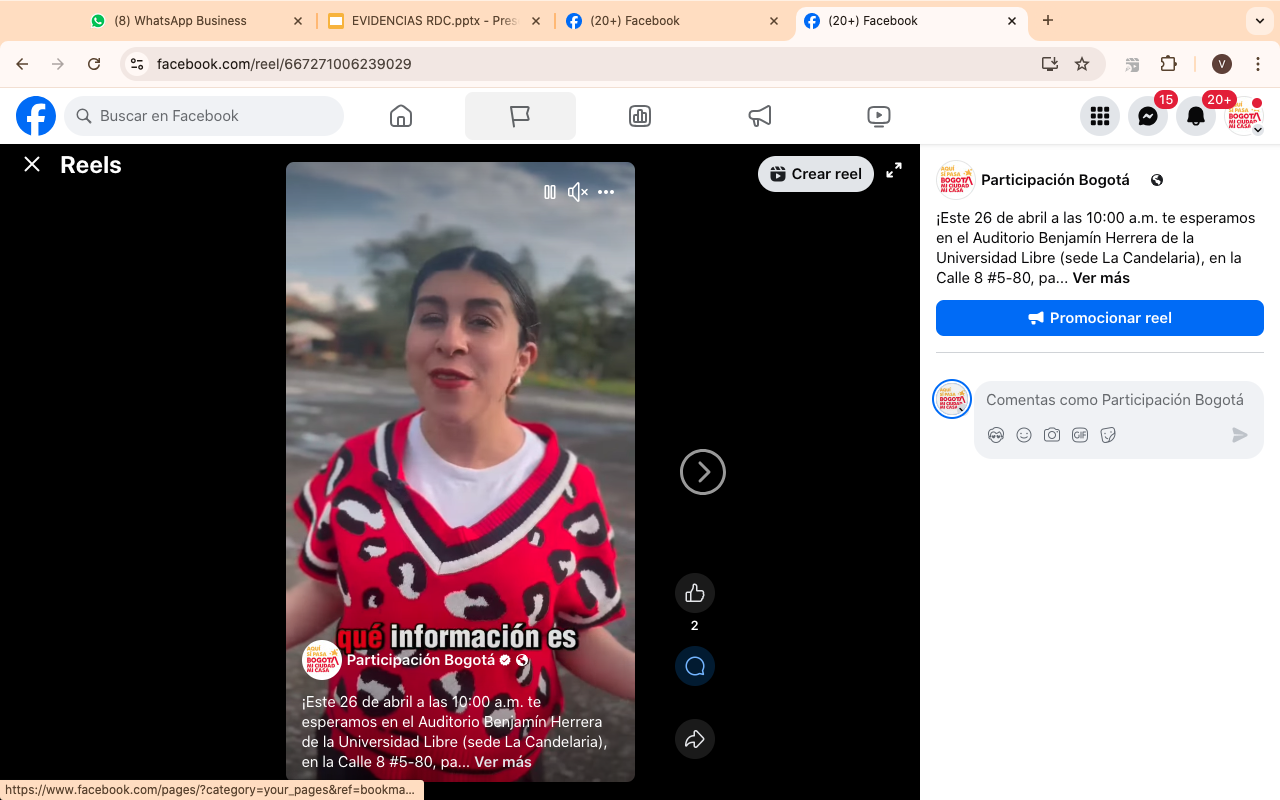 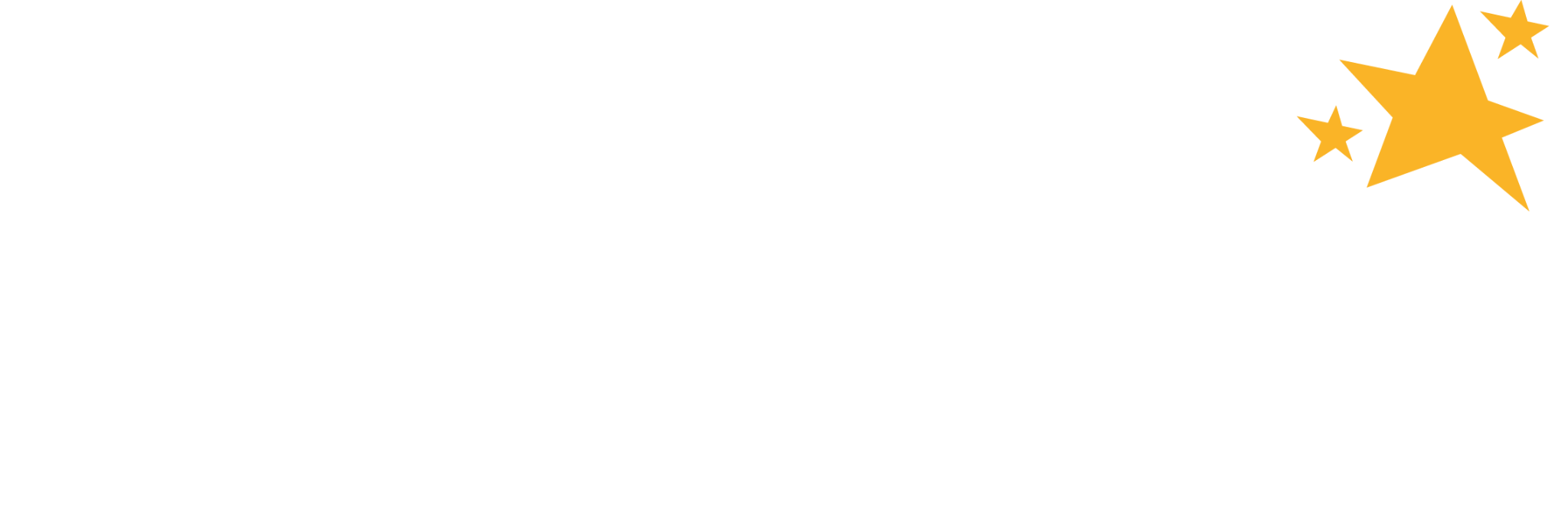 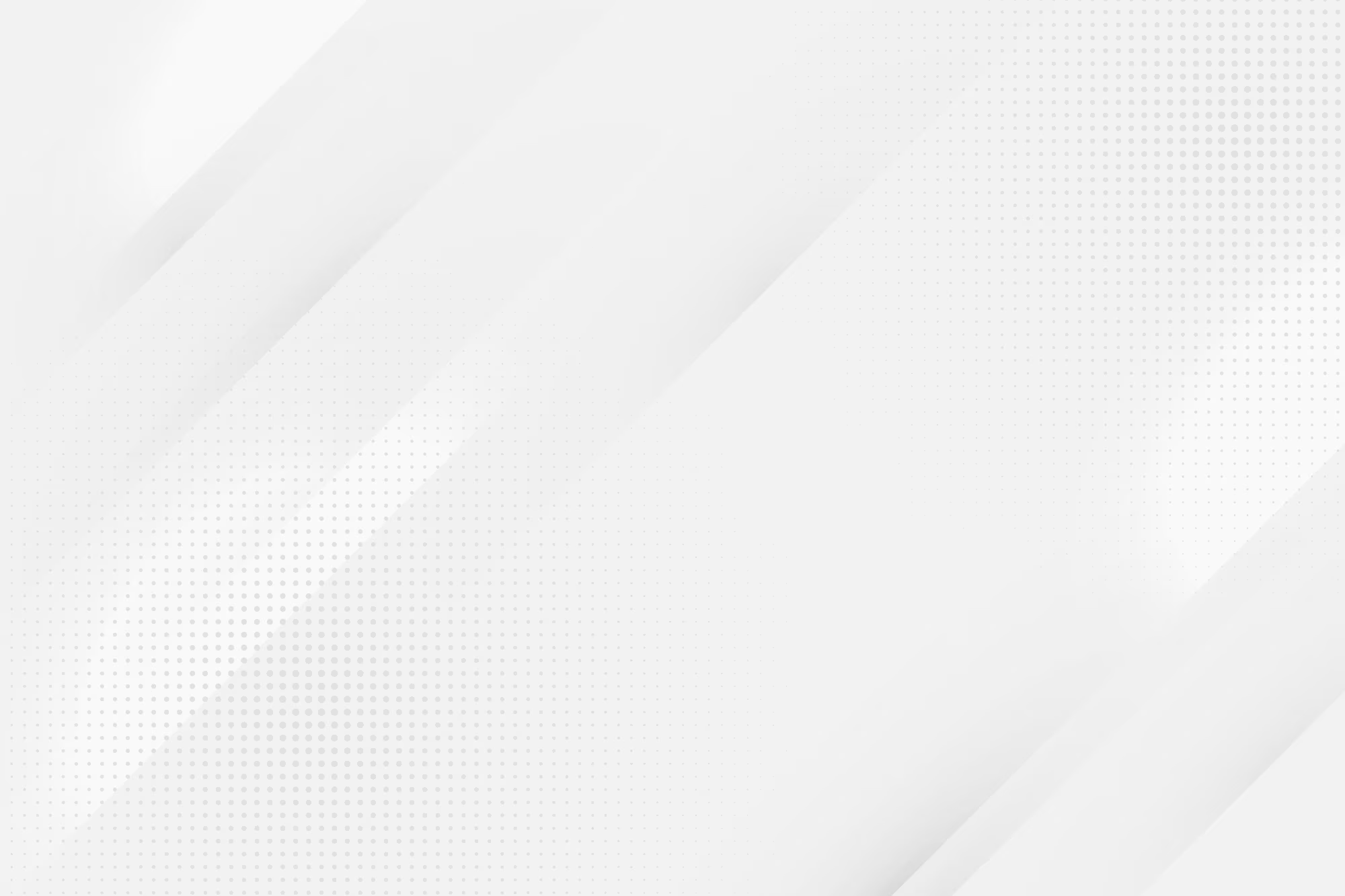 Publicaciones en RRSS
FACEBOOK
INSTAGRAM
https://www.instagram.com/p/DIUHjqQPCWT/
https://www.facebook.com/share/p/18rTA2yMhX/
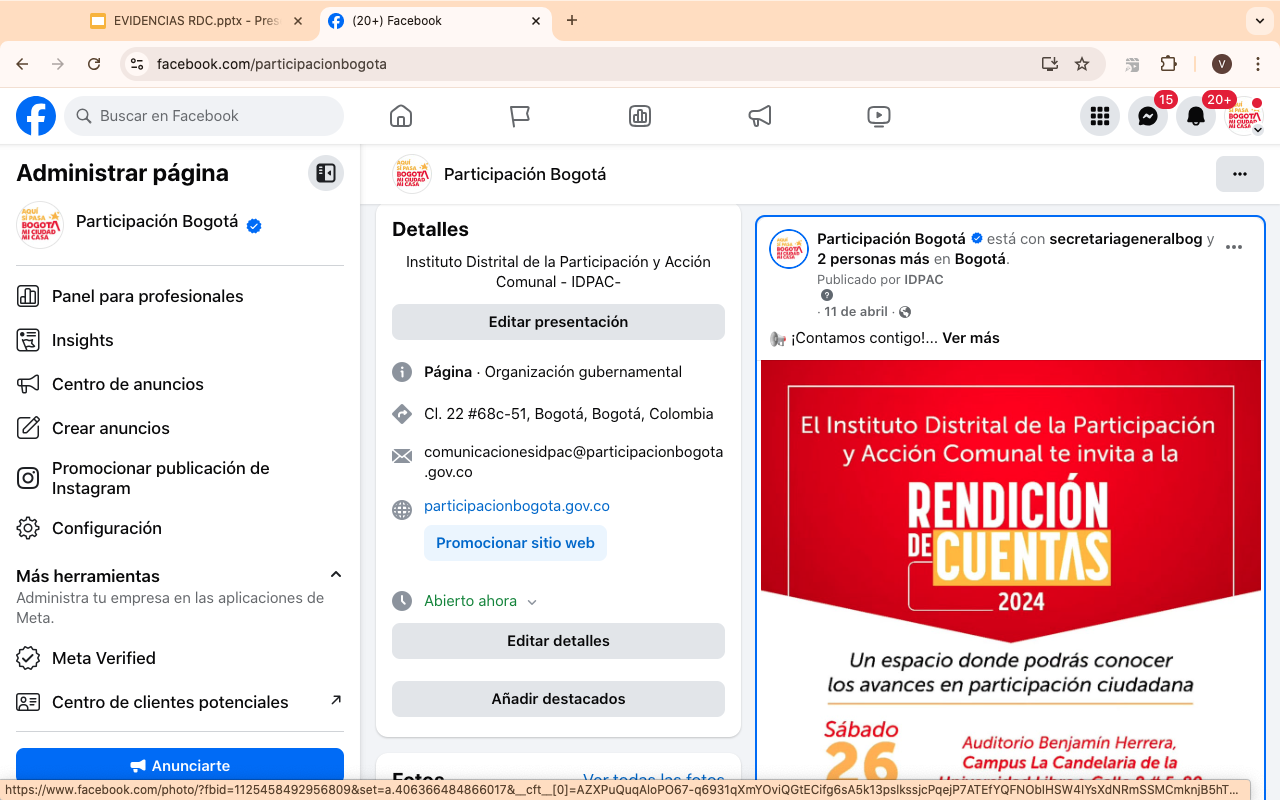 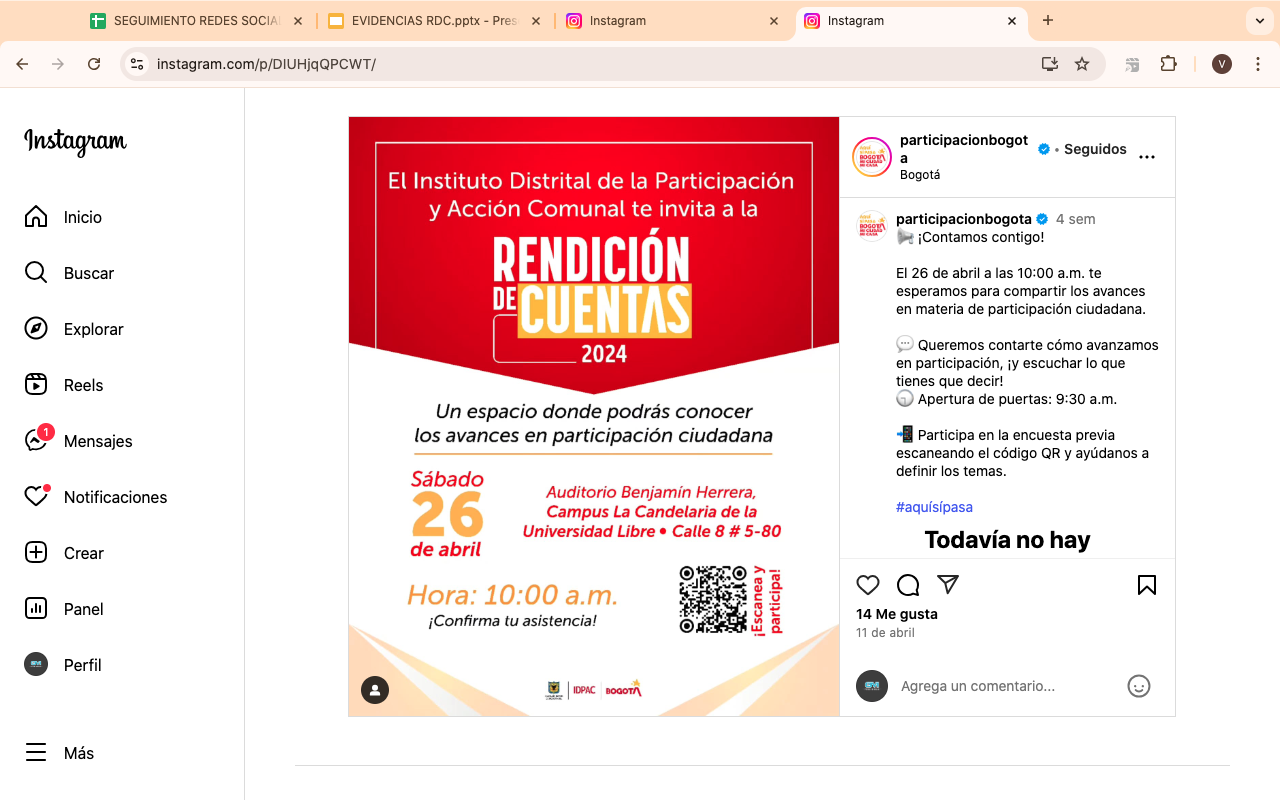 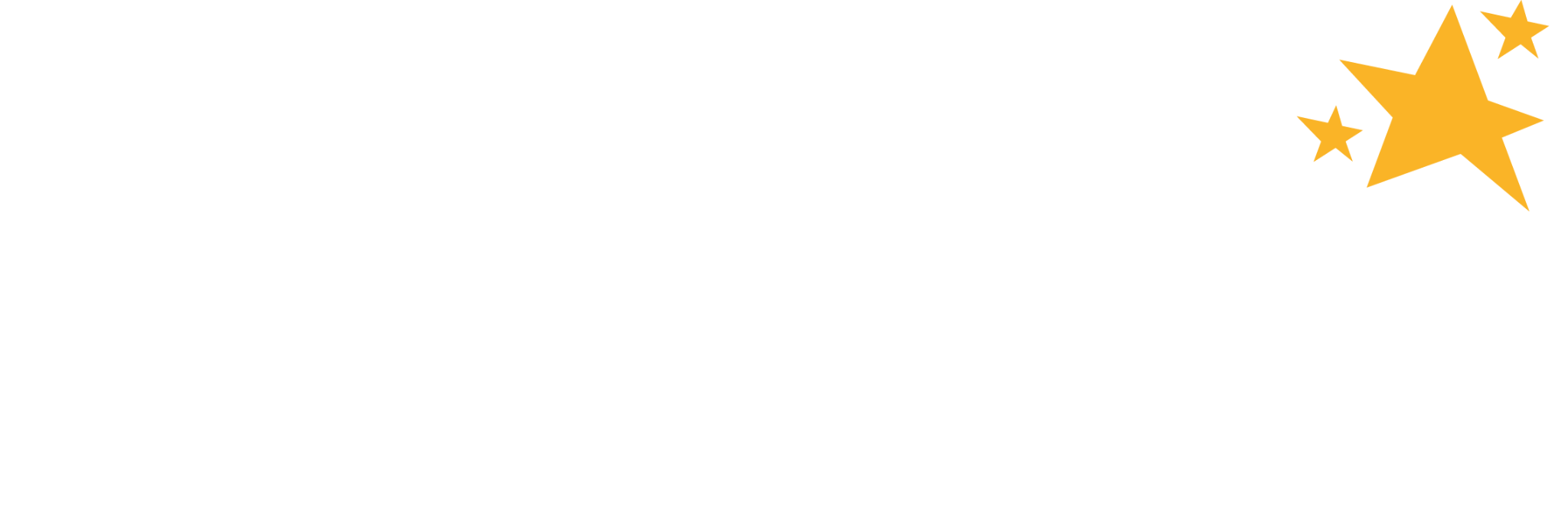 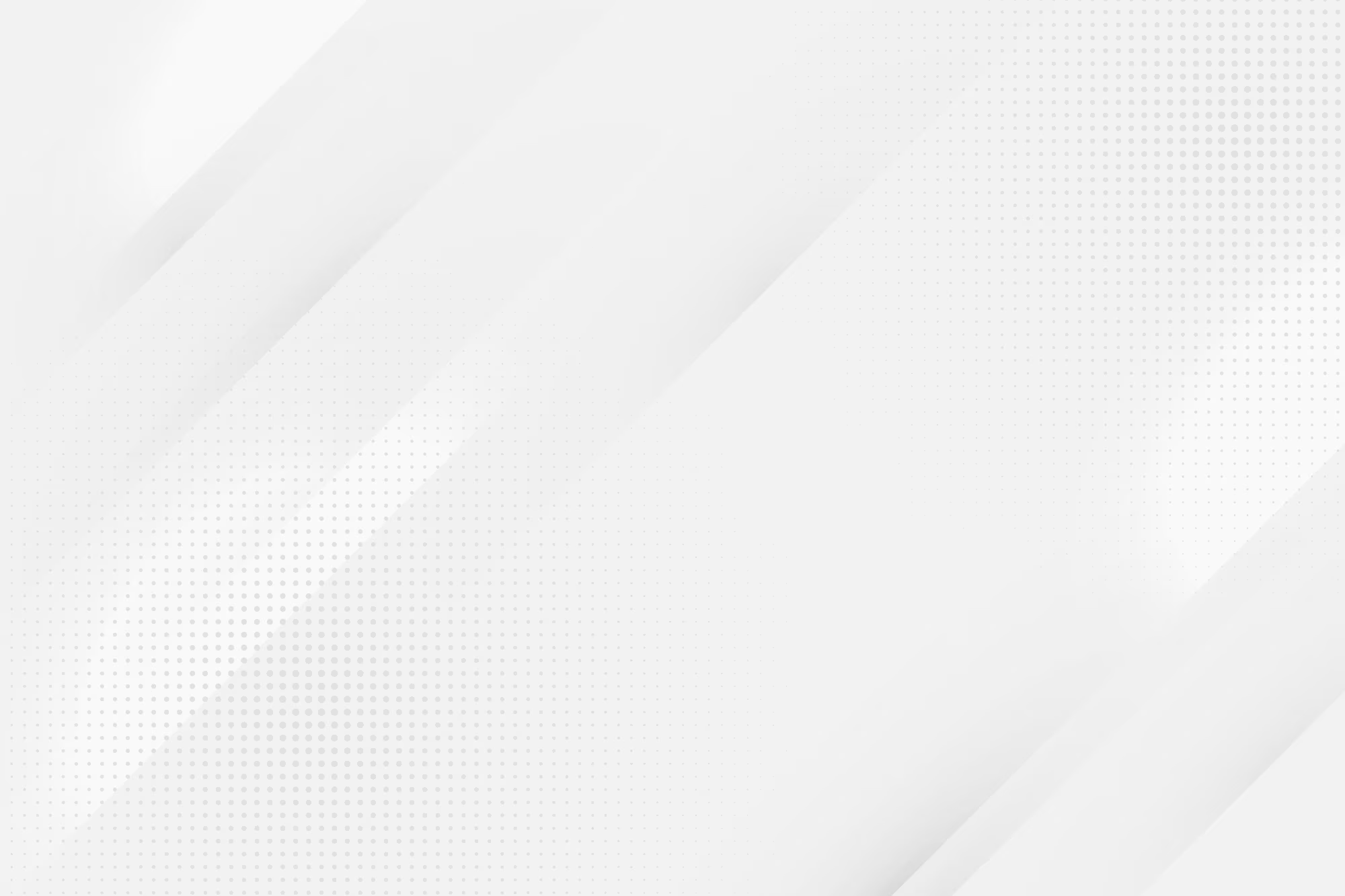 Publicaciones en RRSS
INSTAGRAM
https://www.instagram.com/p/DIhWmXpvV0K/
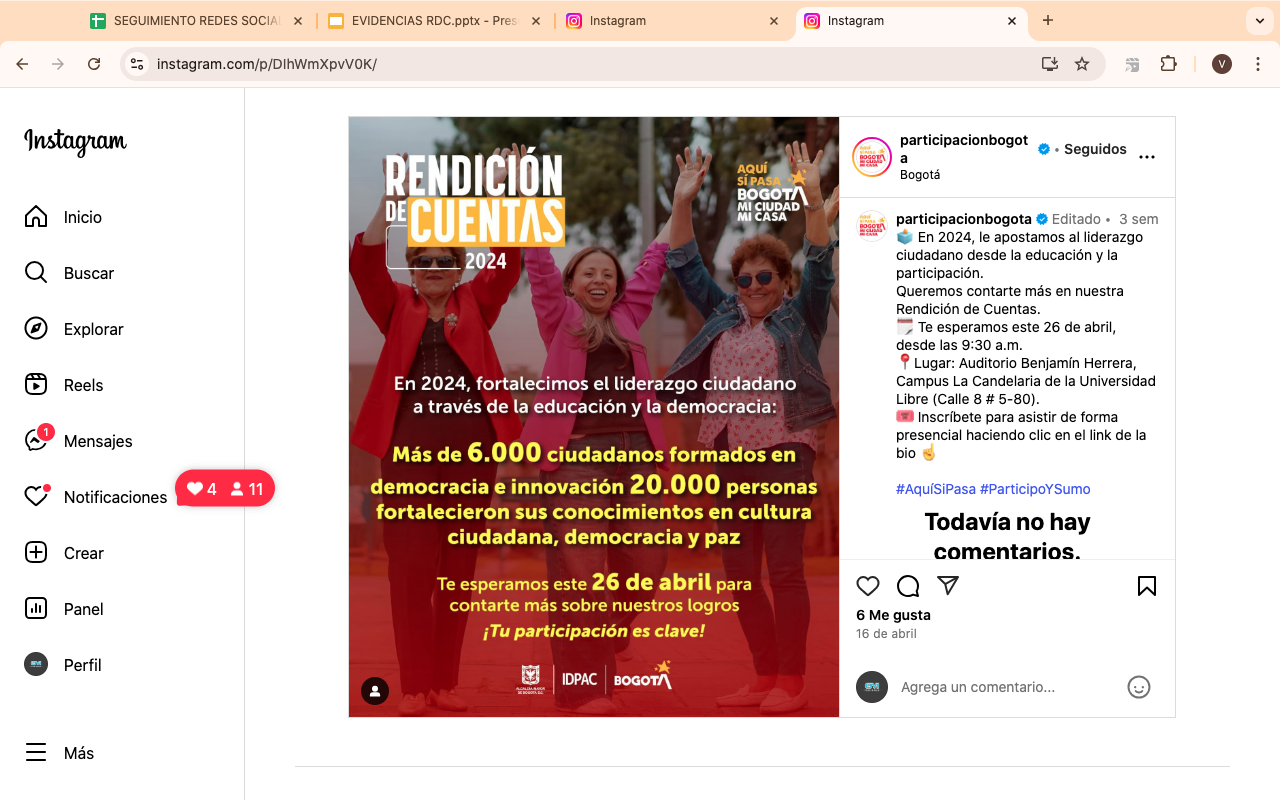 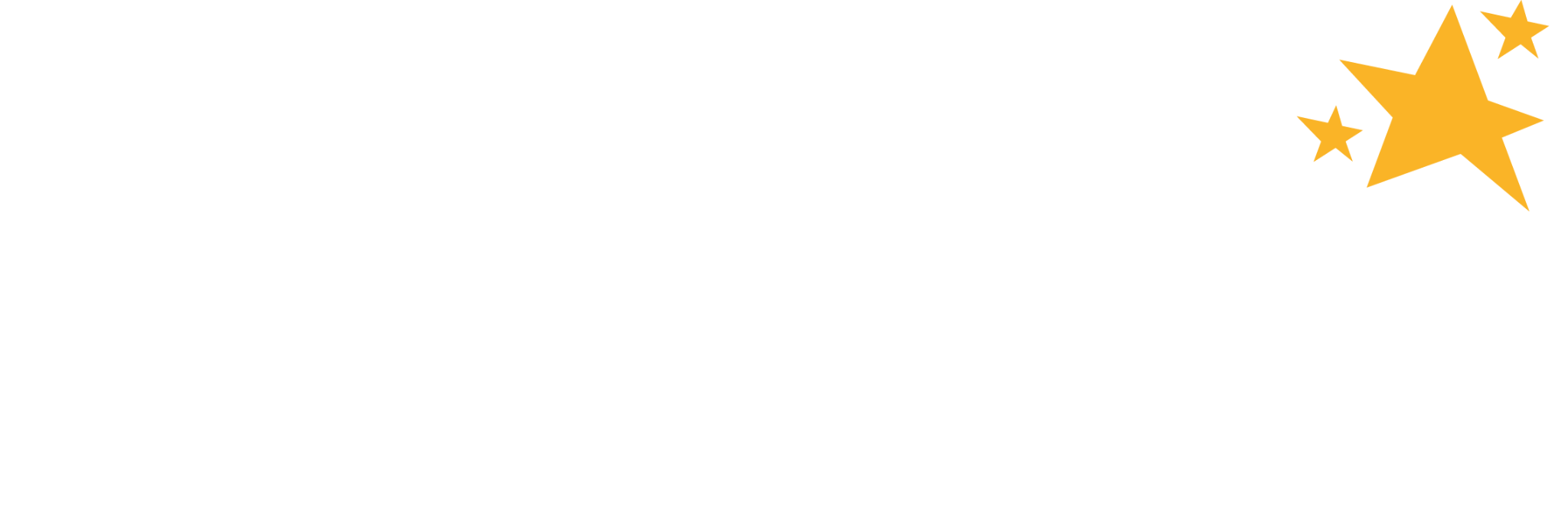 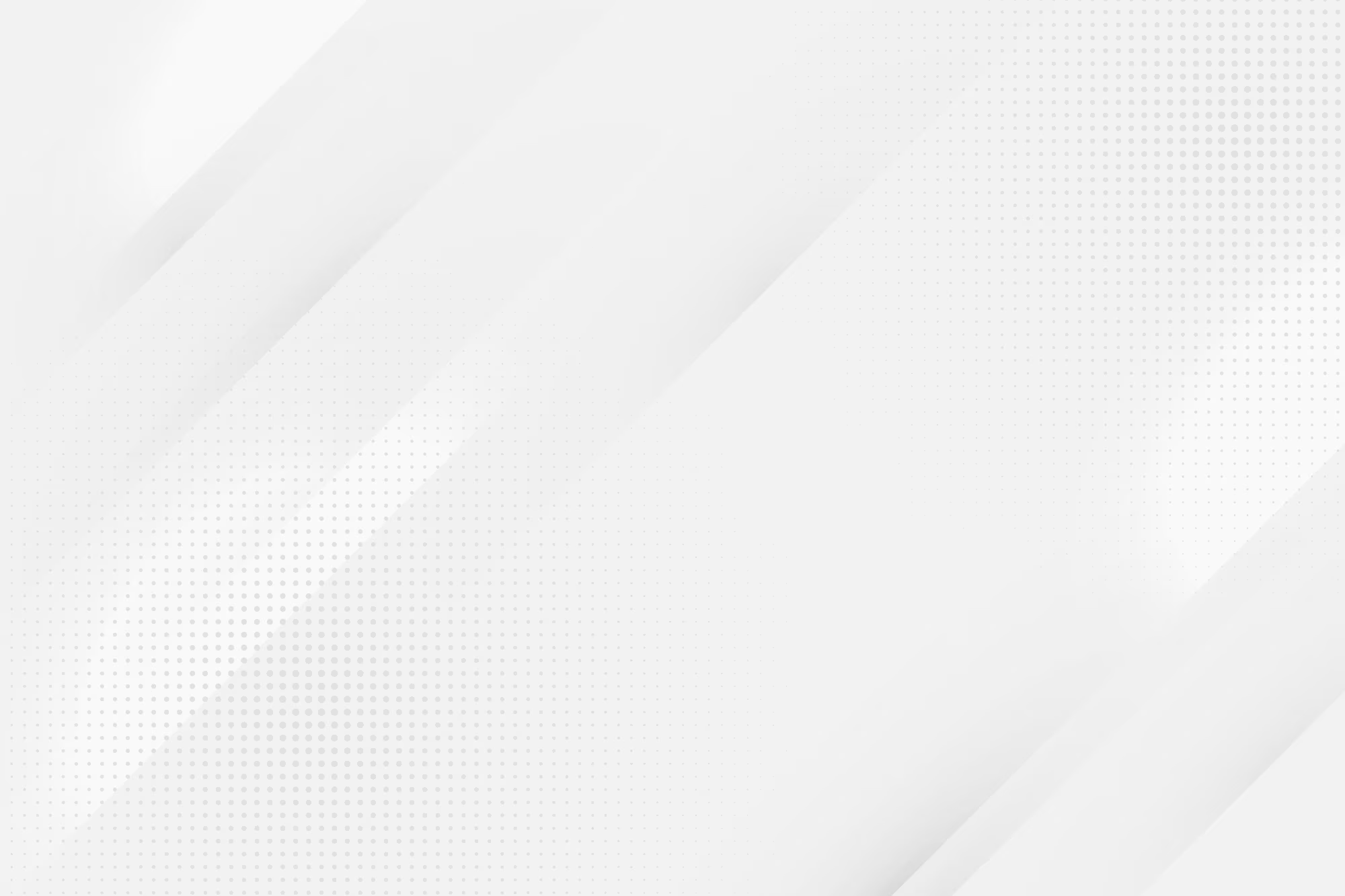 Publicaciones en RRSS
FACEBOOK
INSTAGRAM
https://www.instagram.com/p/DIkWfEFvTcU/
https://www.facebook.com/share/p/16NqBPhVtj/
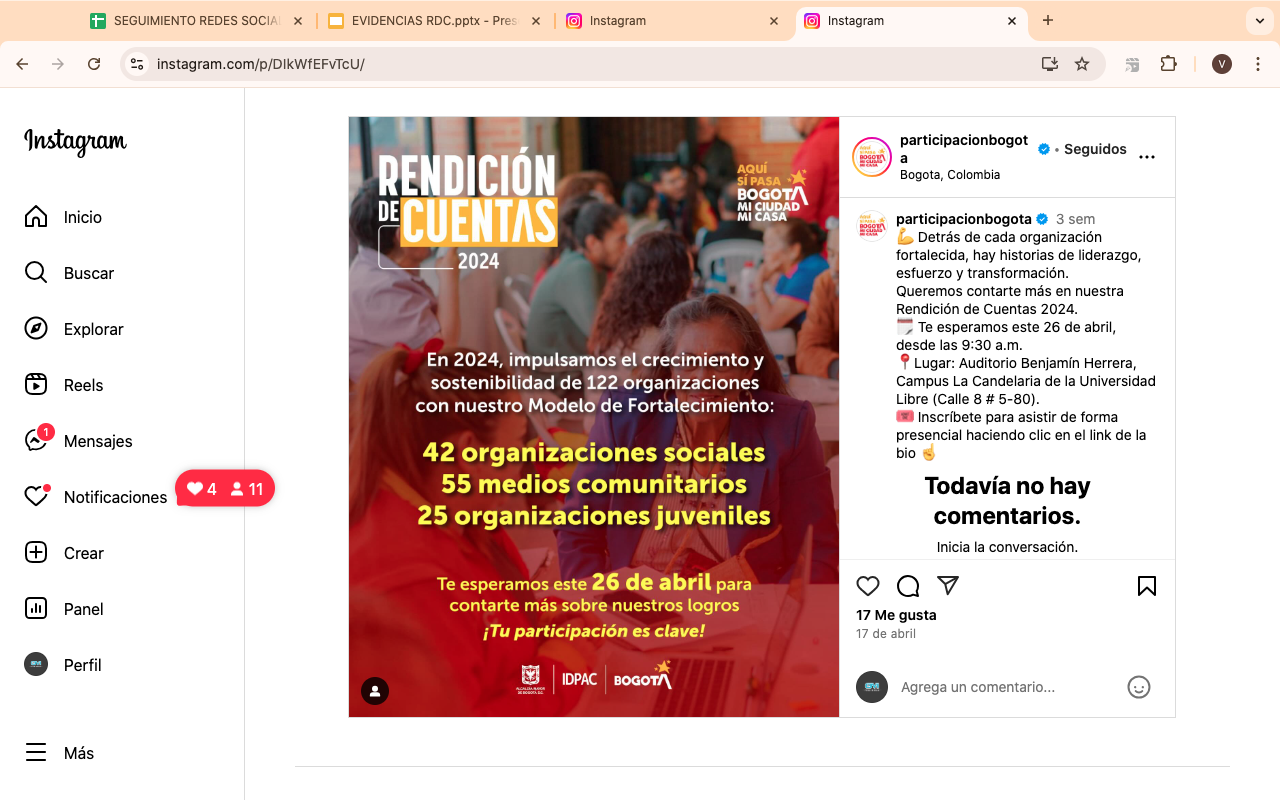 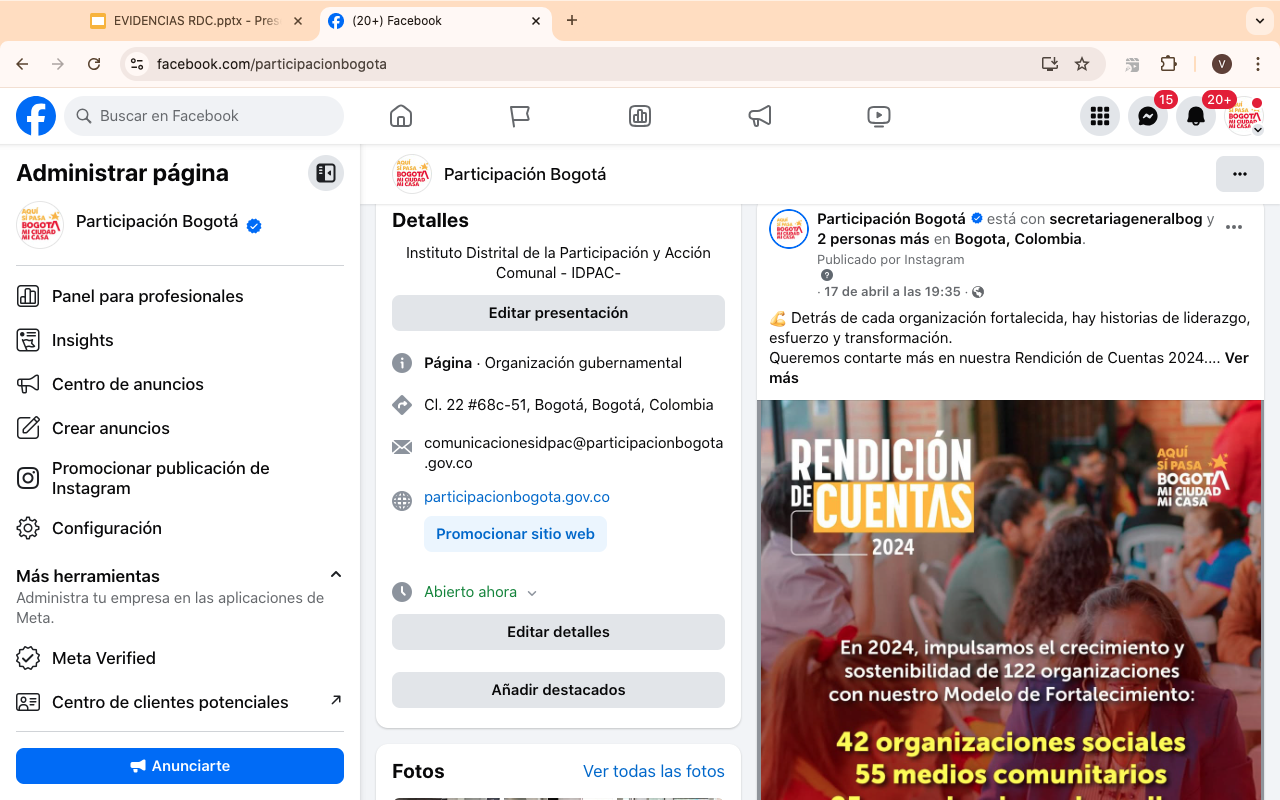 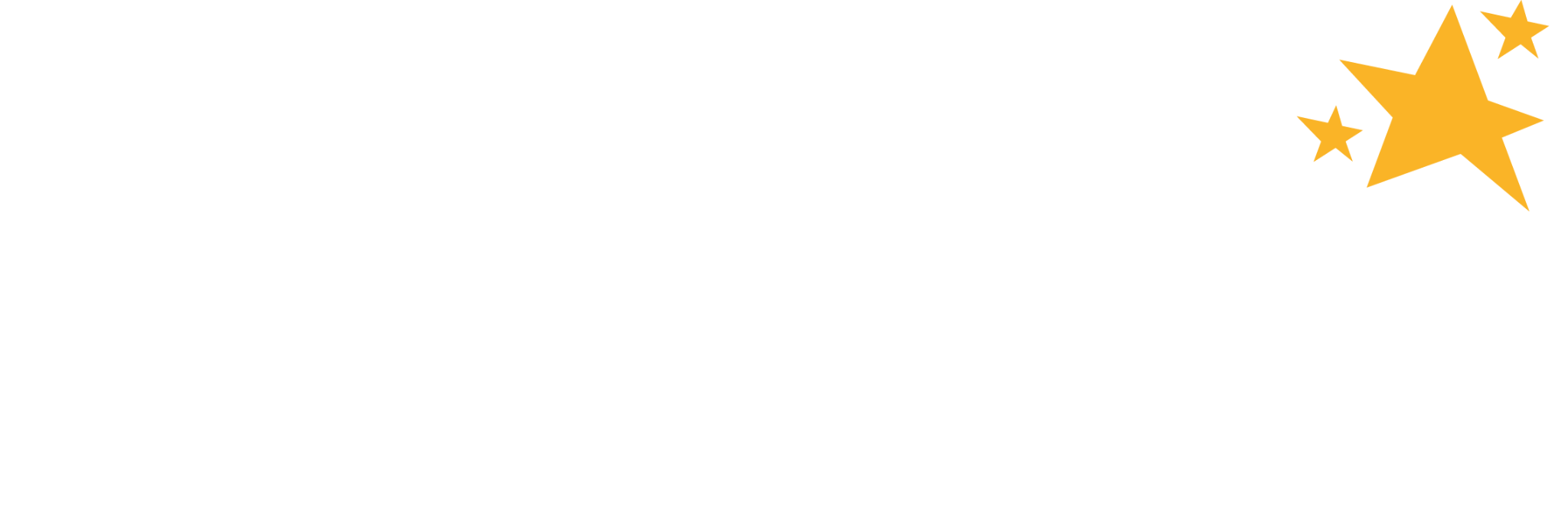 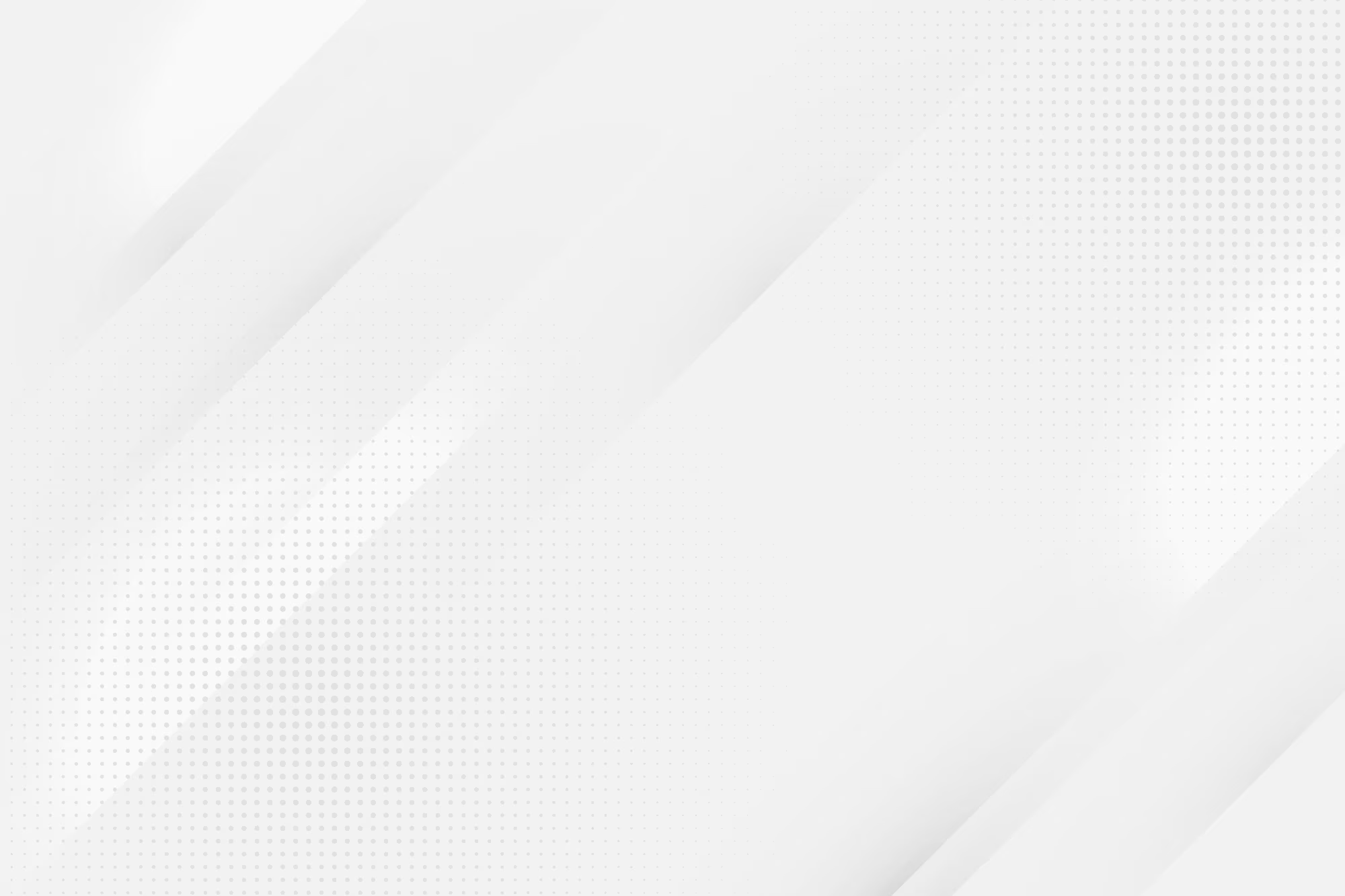 Publicaciones en RRSS
FACEBOOK
INSTAGRAM
https://www.instagram.com/p/DIpUChevhXB/
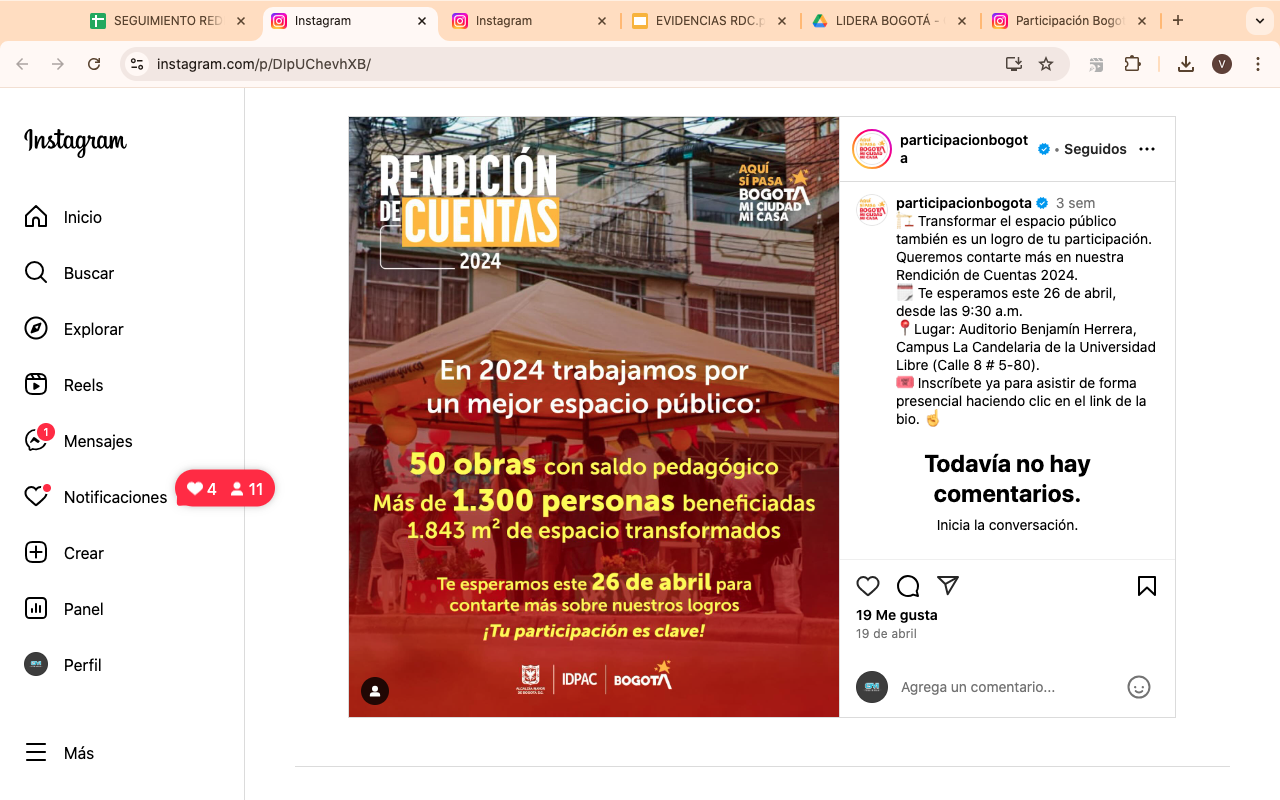 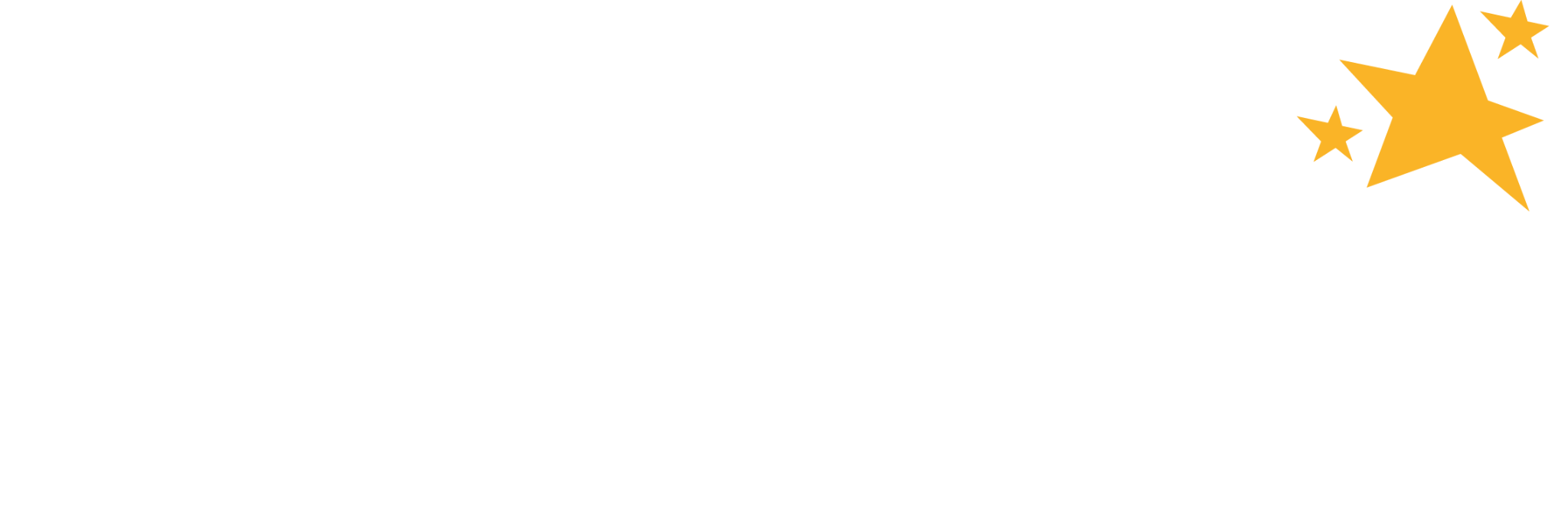 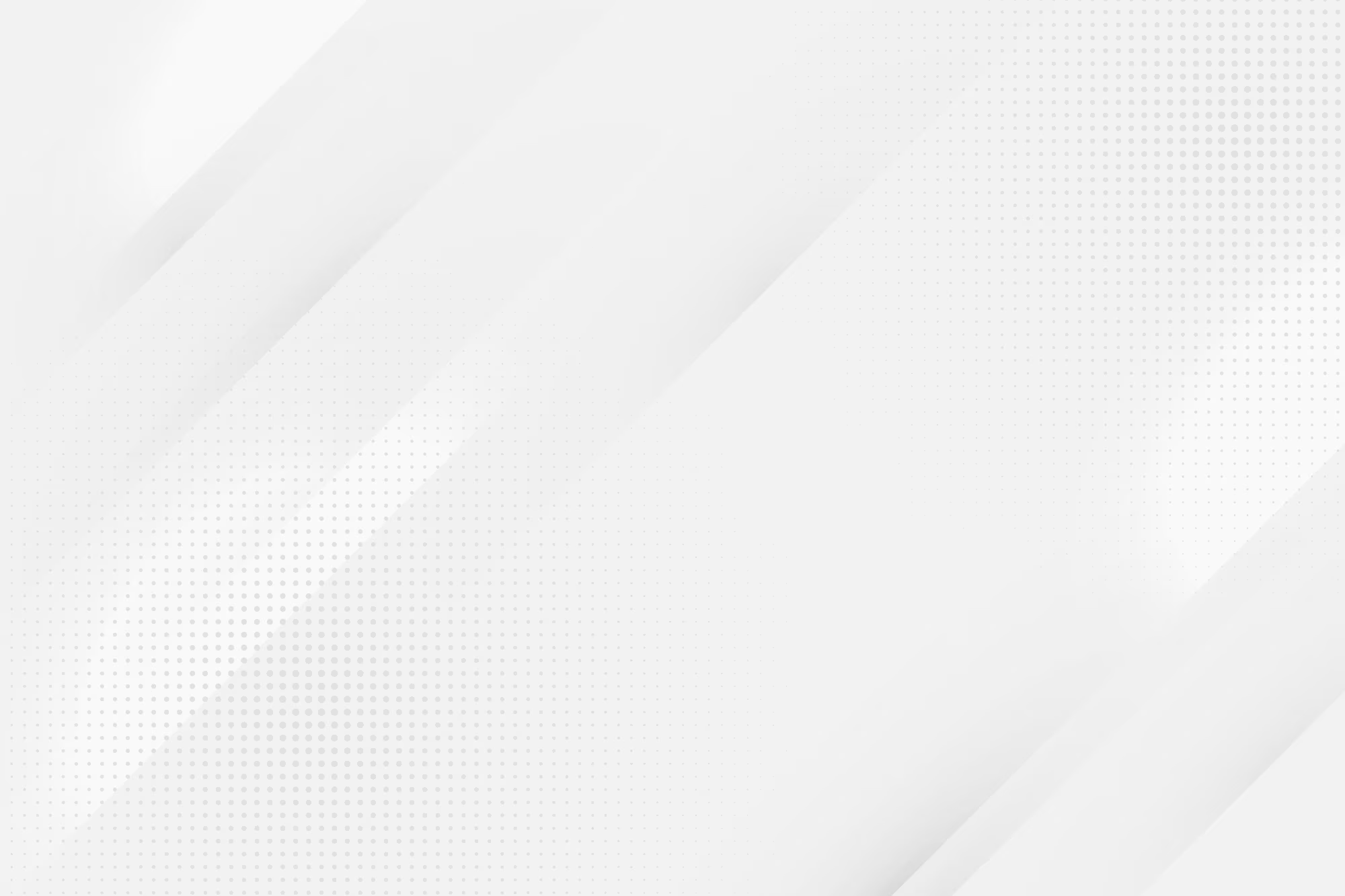 Publicaciones en RRSS
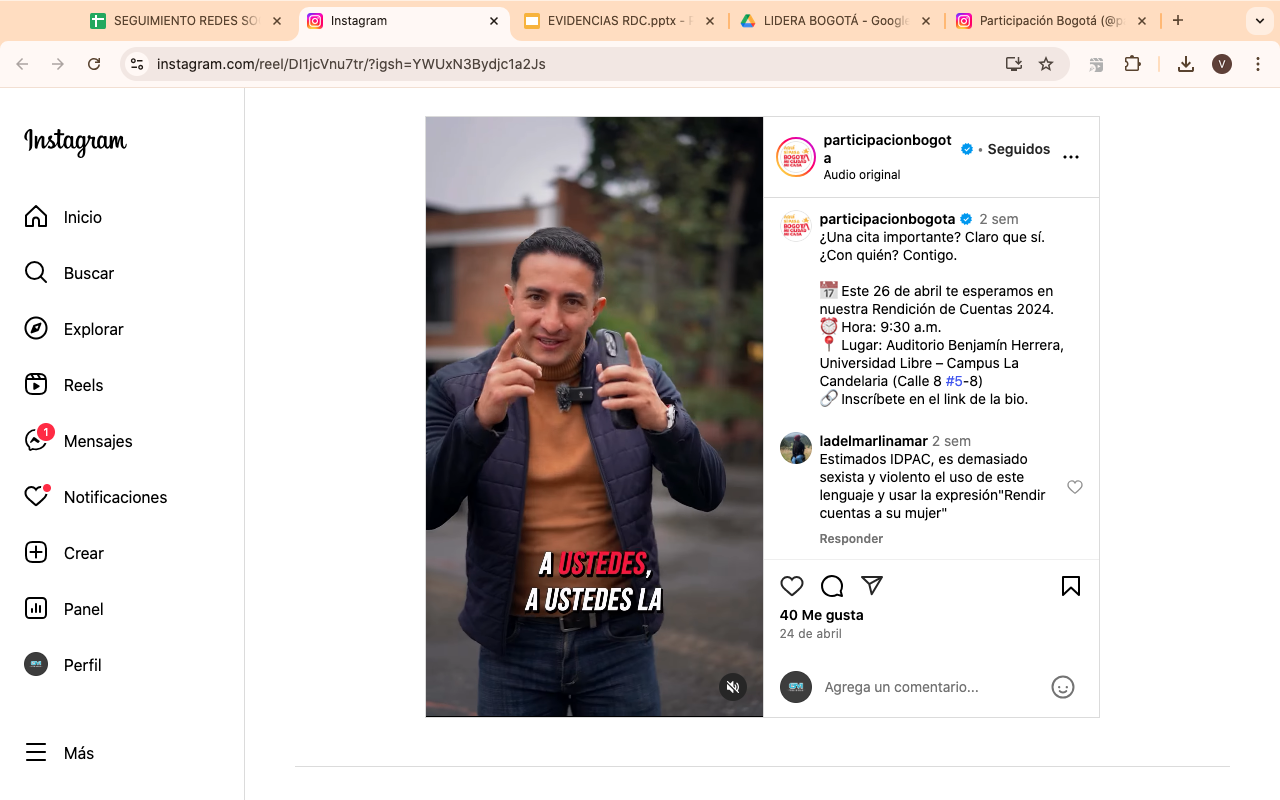 https://www.instagram.com/p/DIpUChevhXB/
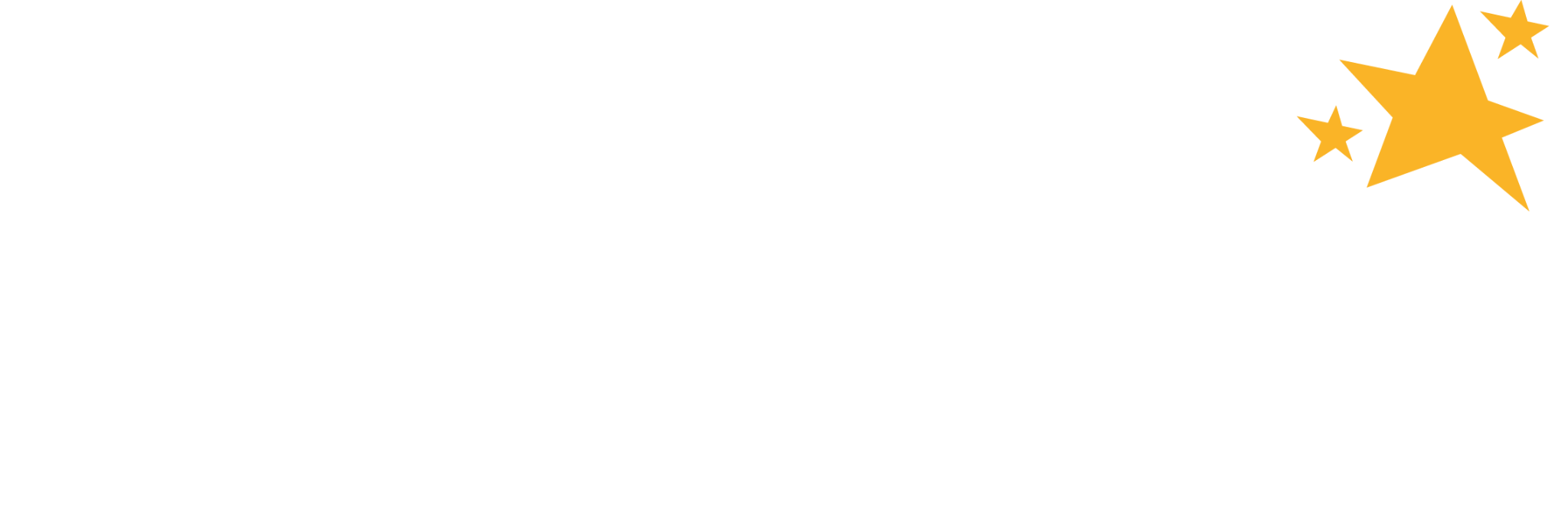 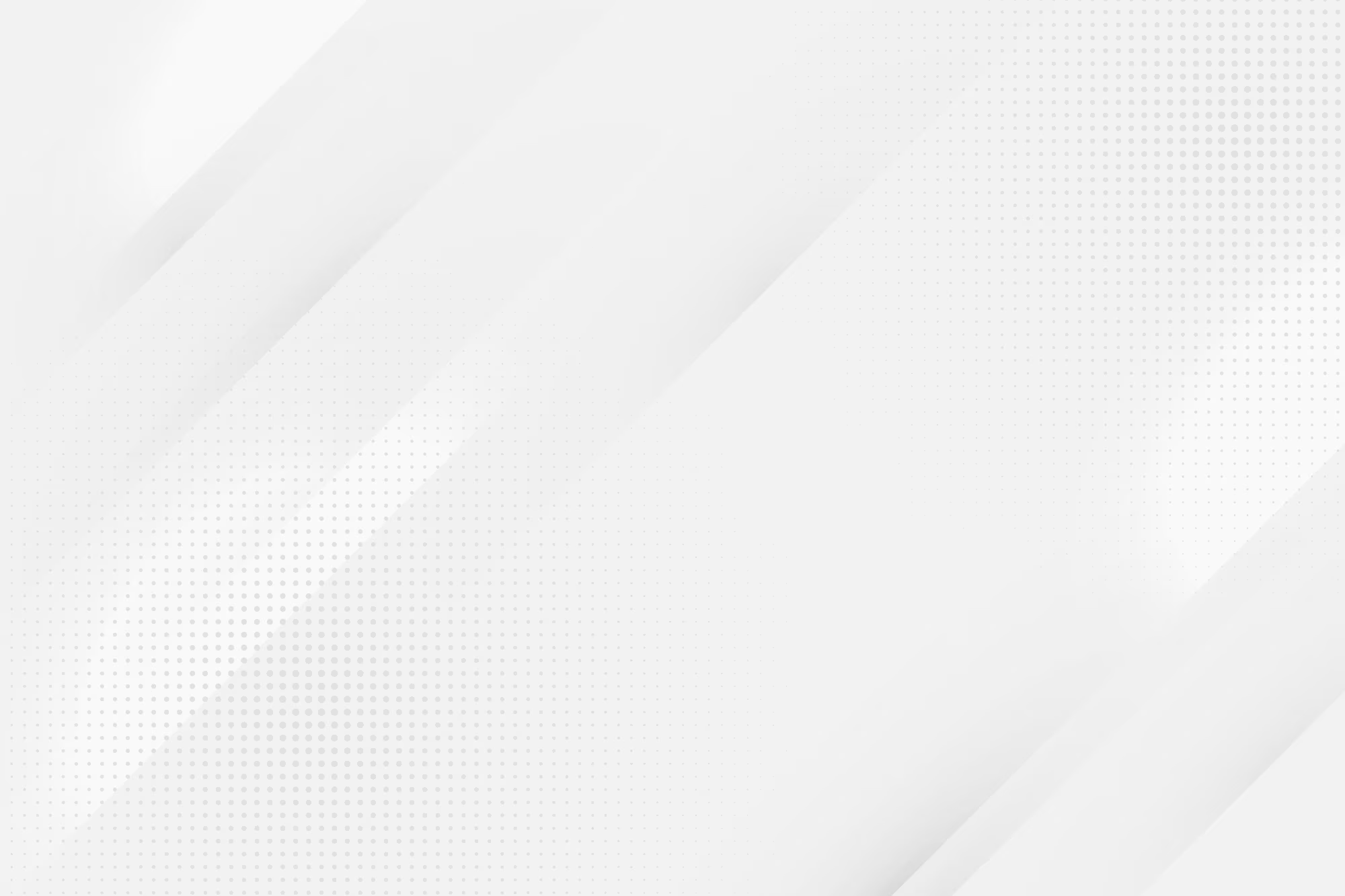 Publicaciones en RRSS
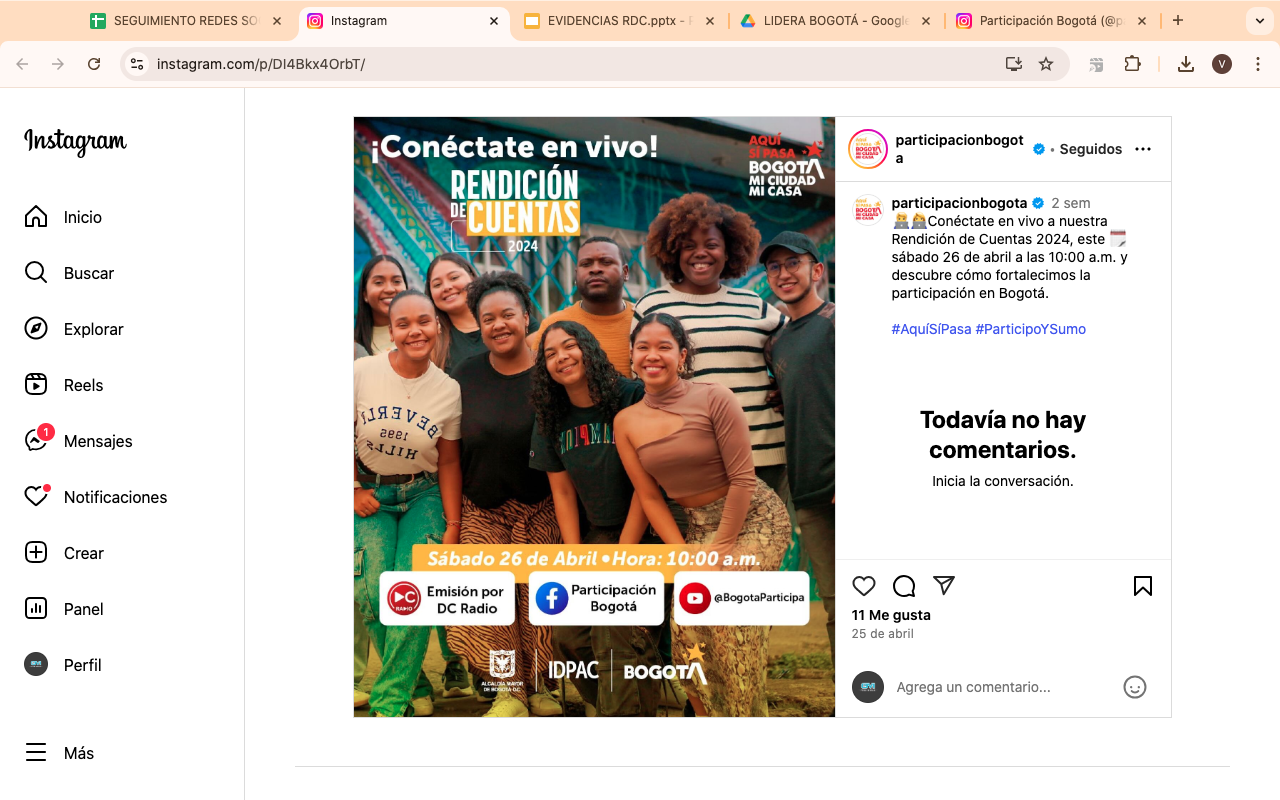 https://www.instagram.com/p/DI4Bkx4OrbT/
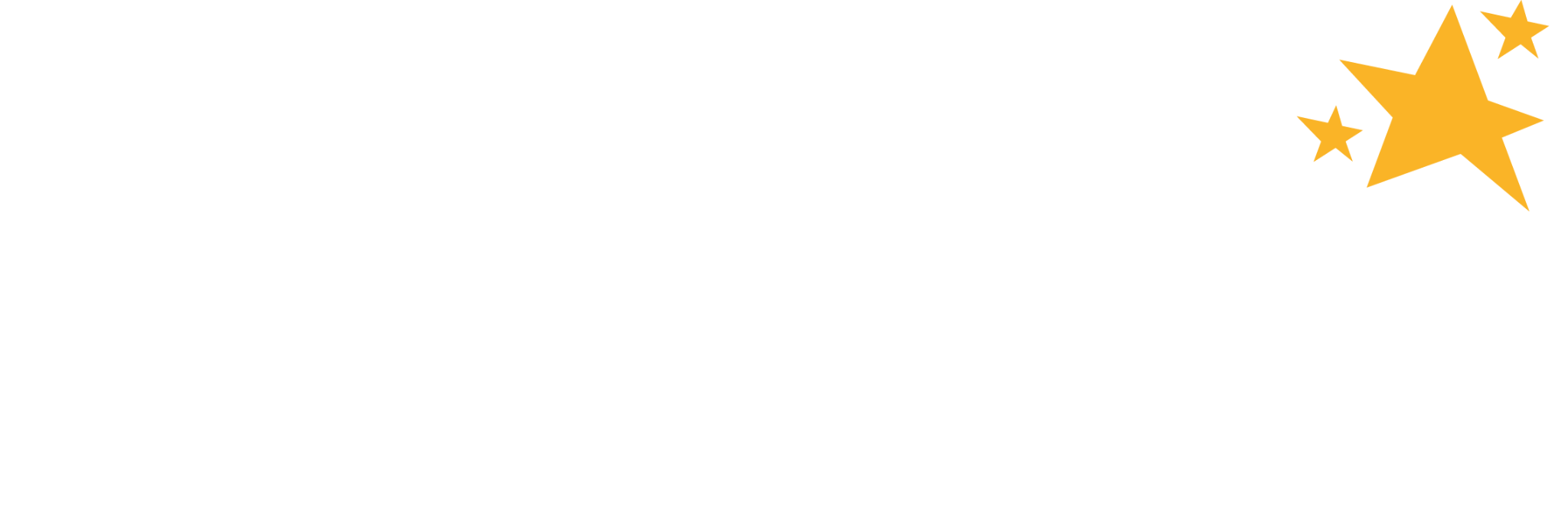 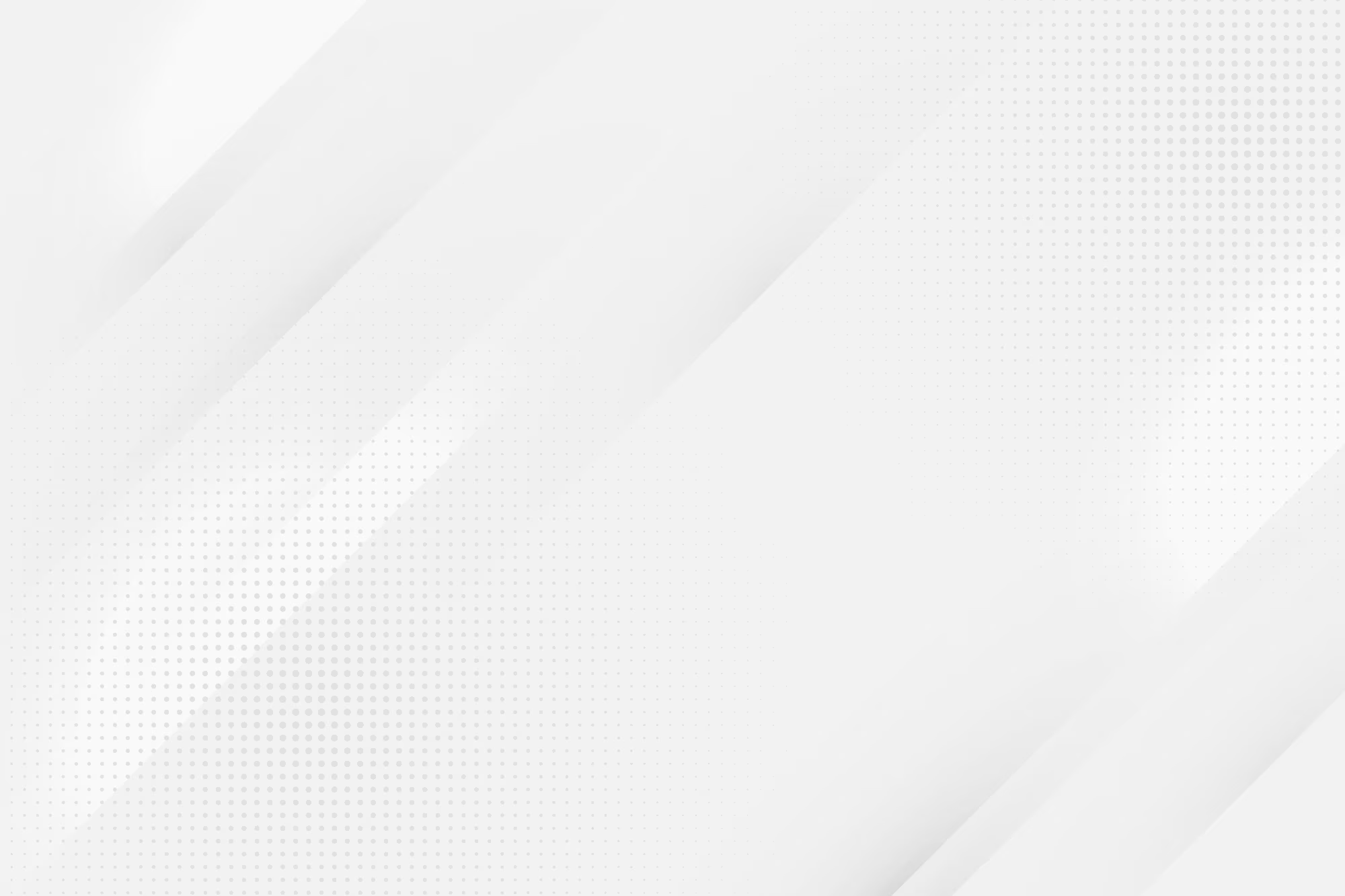 Publicaciones en RRSS
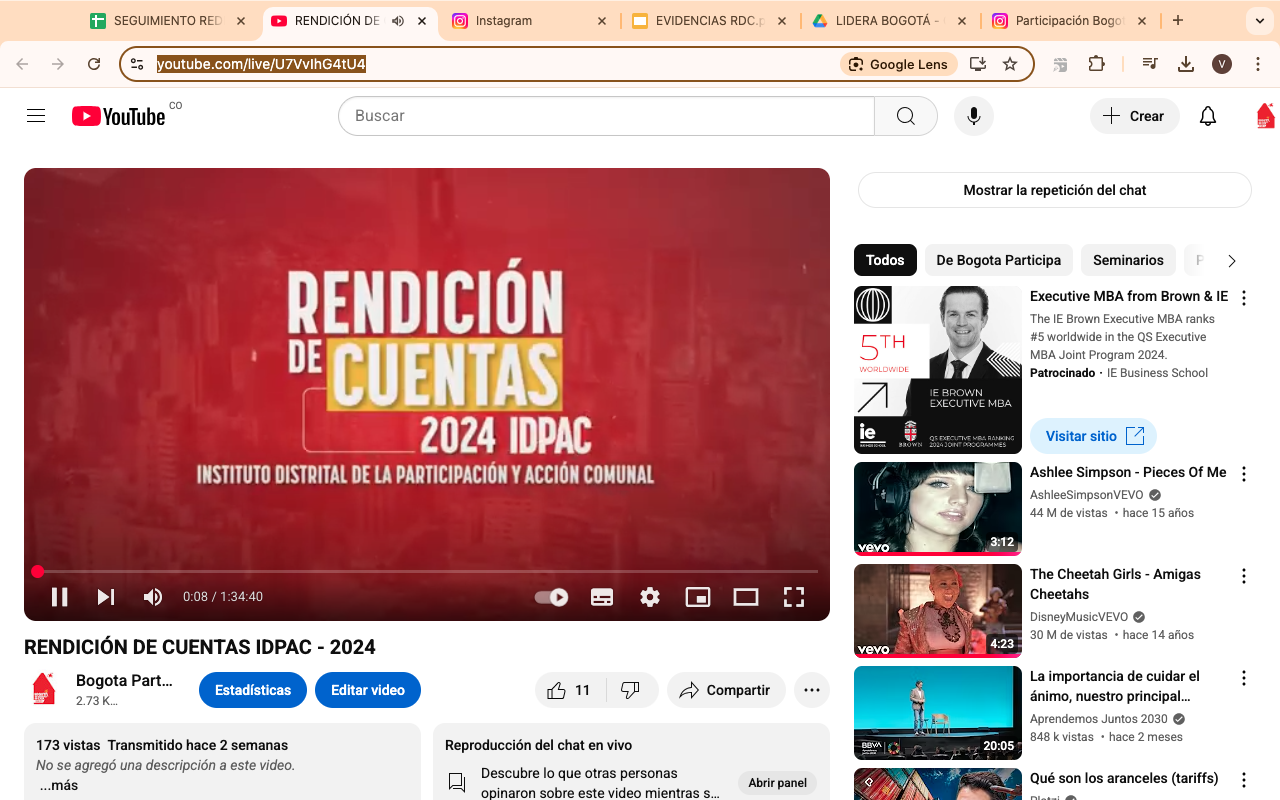 https://www.youtube.com/live/U7VvIhG4tU4
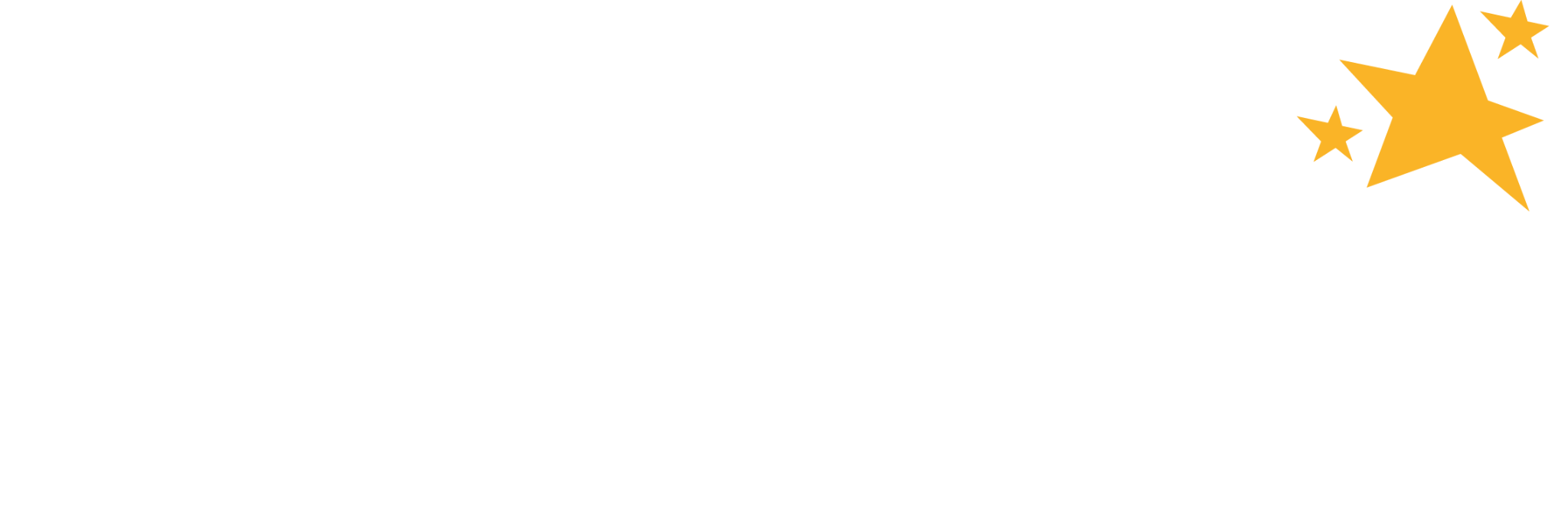 GRACIAS
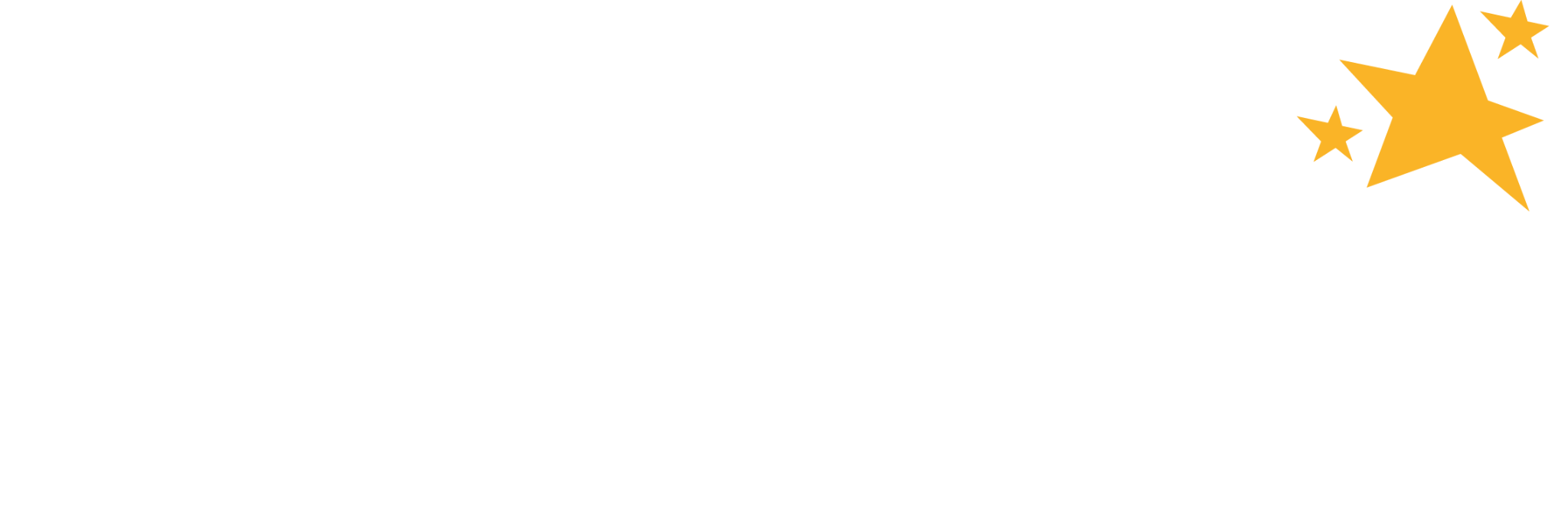